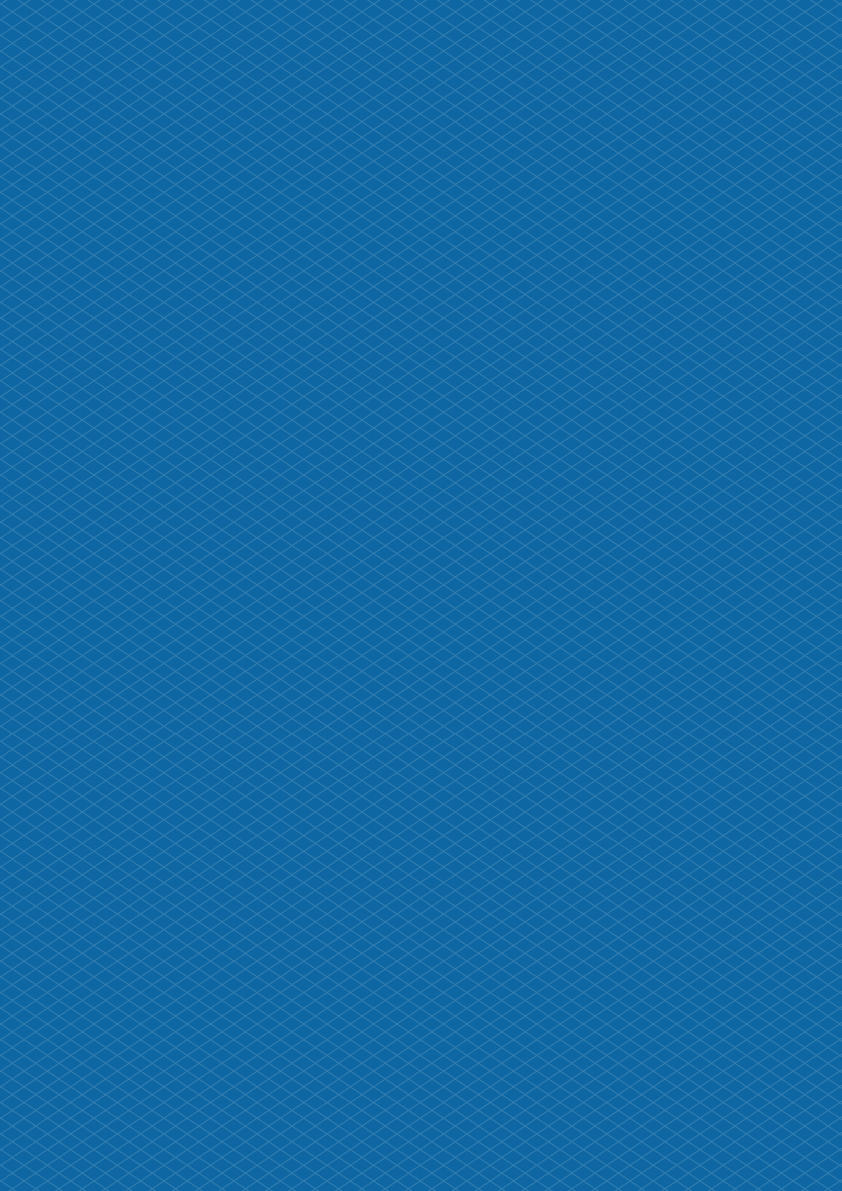 WELCOME TO OUR CLASS
… SECONDARY SCHOOL
Teacher: …………….
I.N.I.T.I.A.L GAME
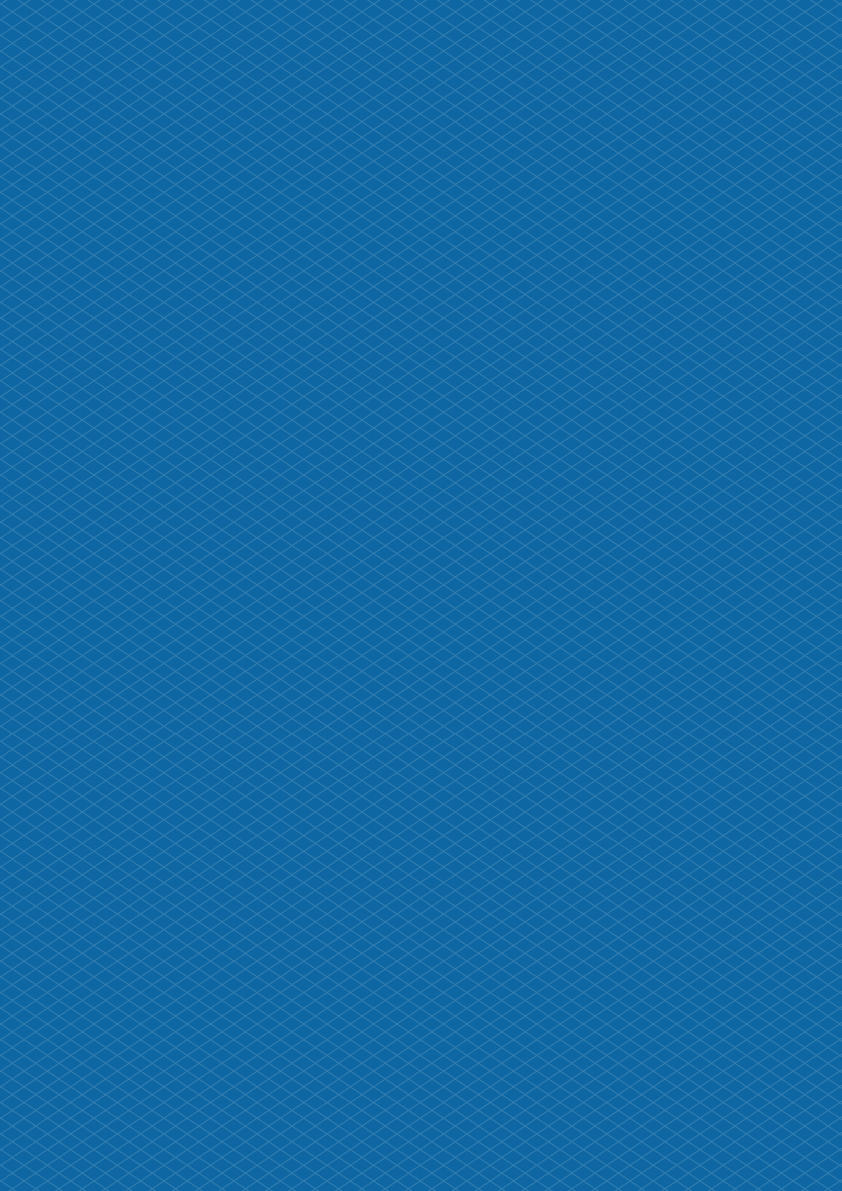 RULES
Work in 2 teams.
Look at 9 pictures.
Find the word for each picture, then take the first letter from each picture to form the mystery word. 
Which team finds the mystery word first will become the winner.
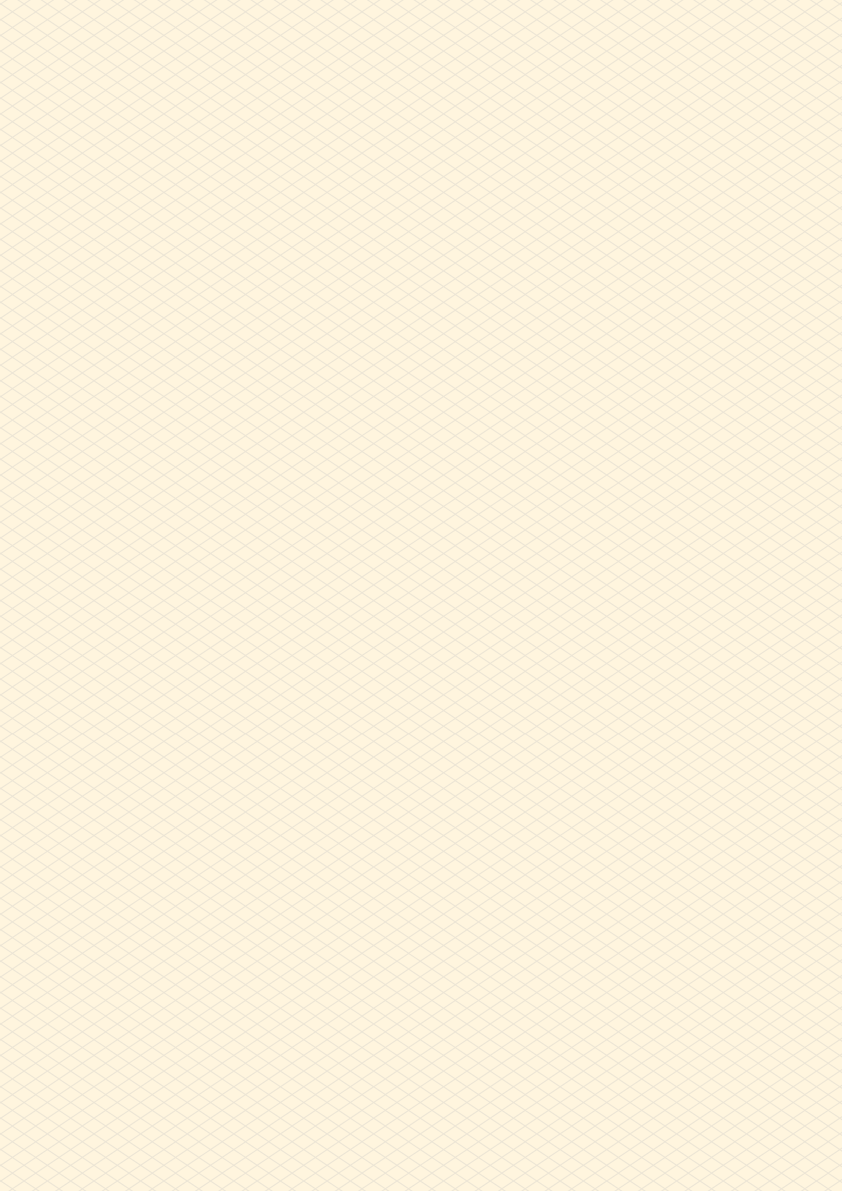 Tent
1
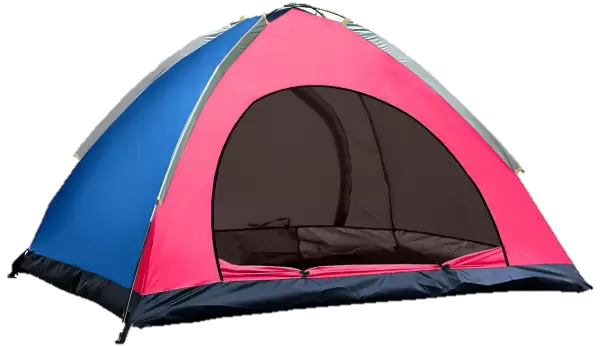 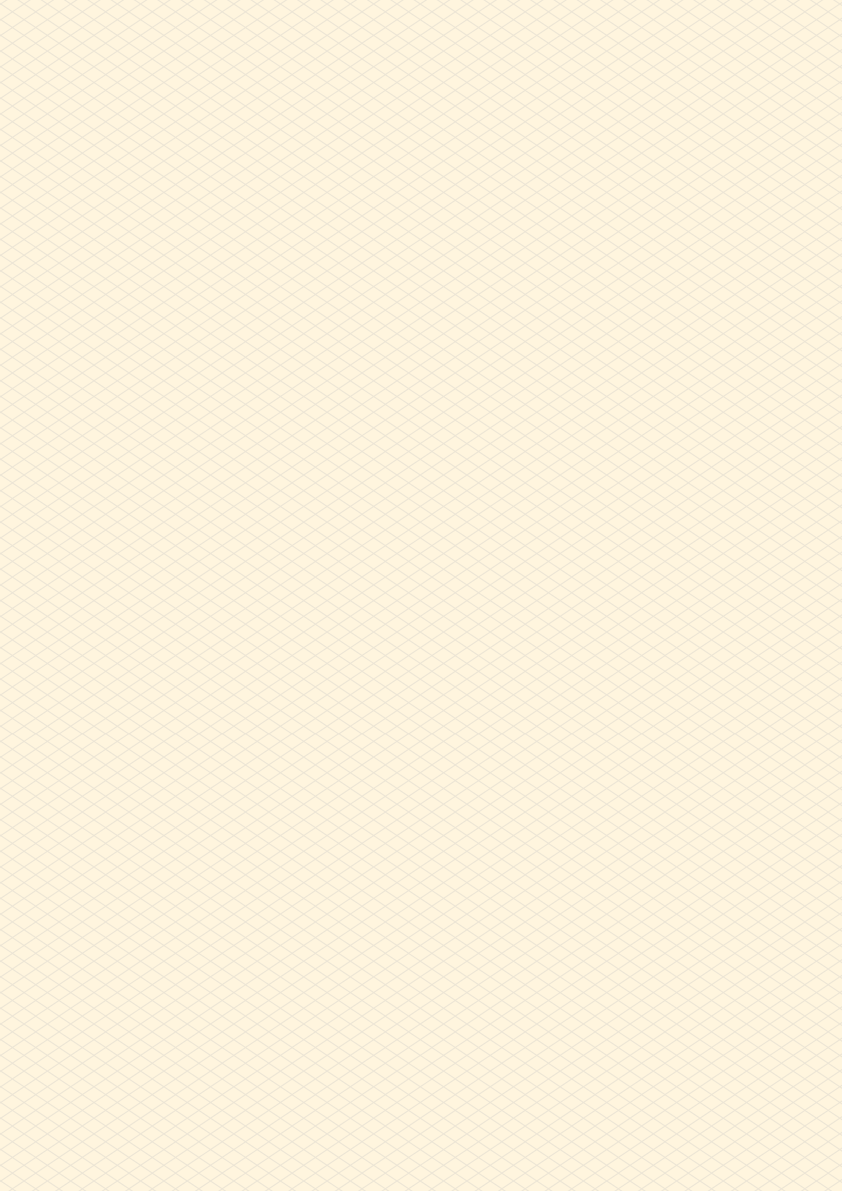 Eggs
2
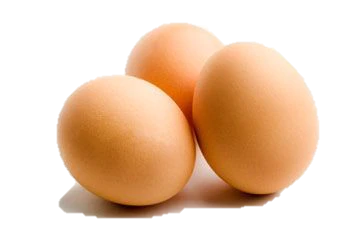 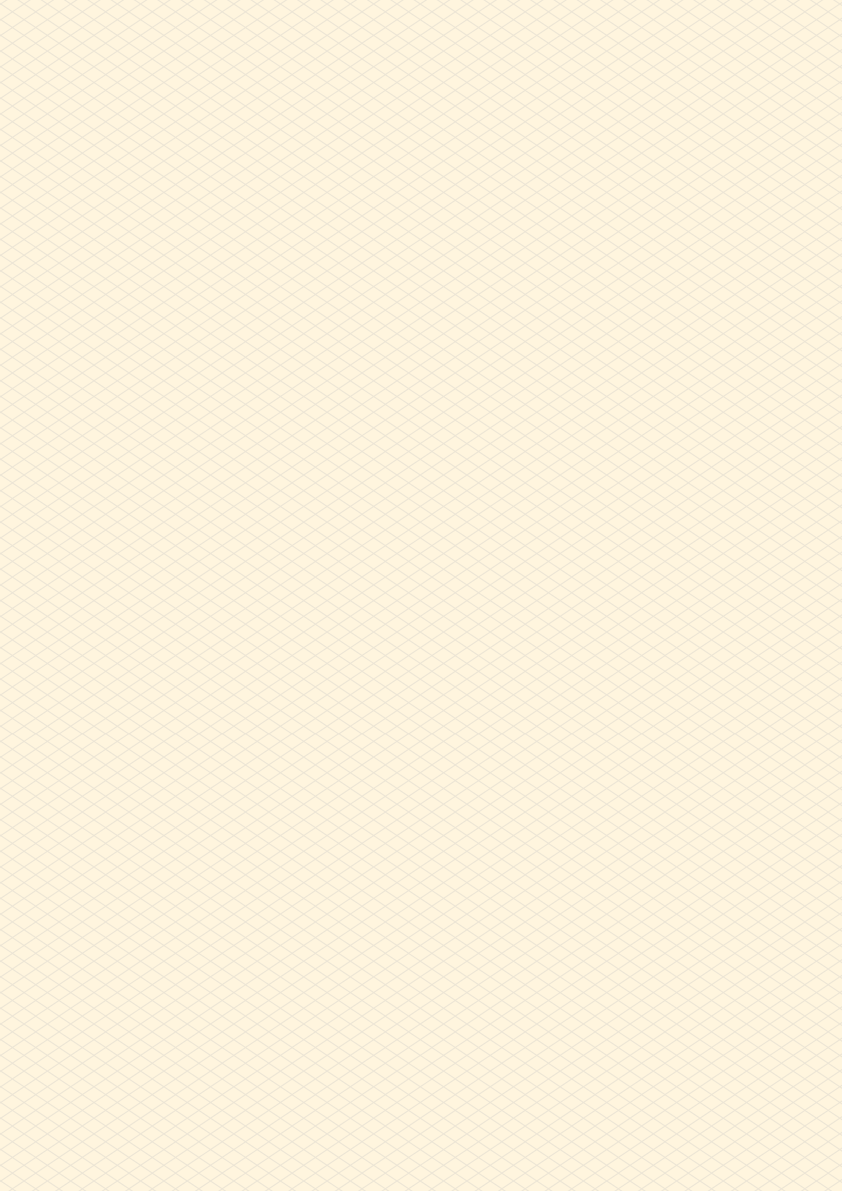 Elephant
3
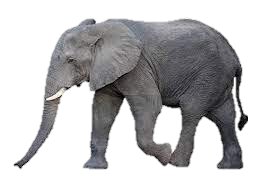 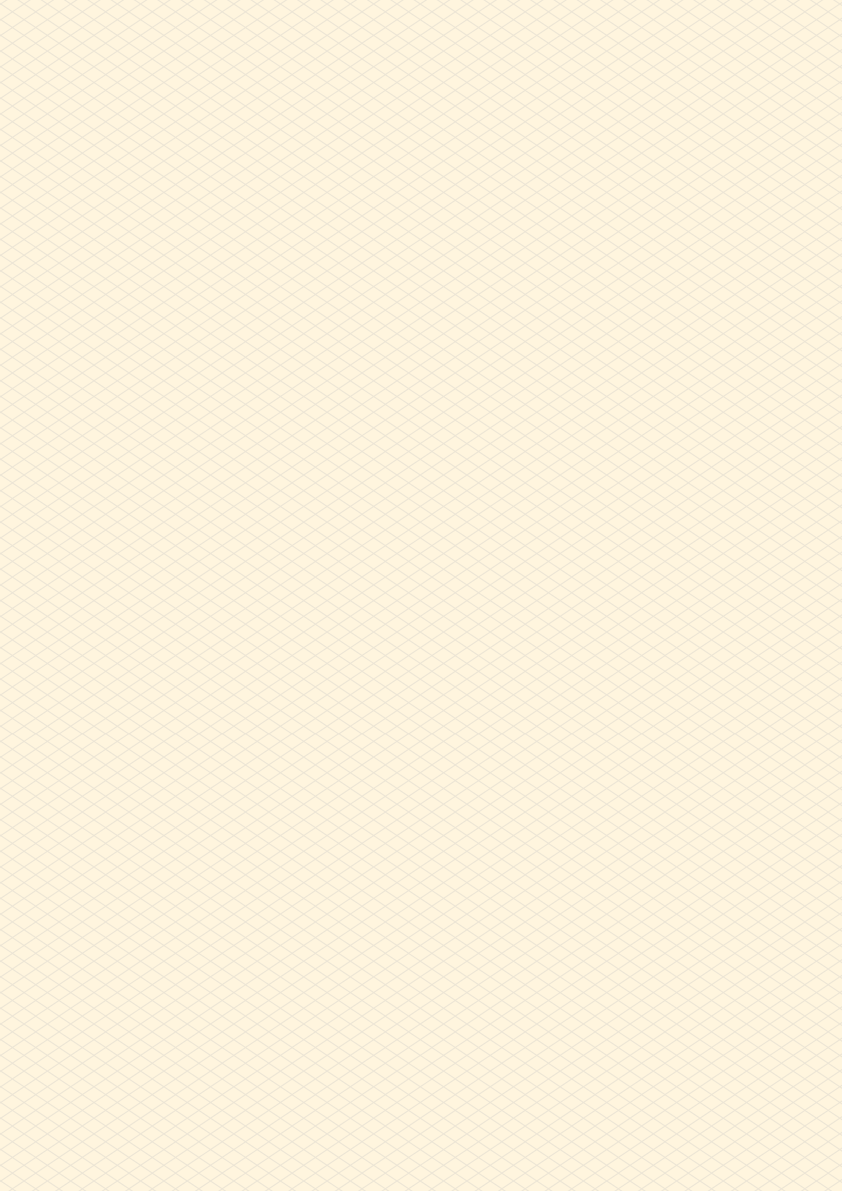 Nose
4
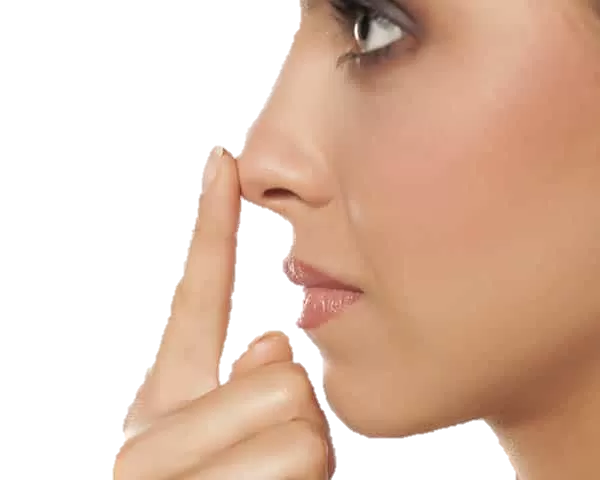 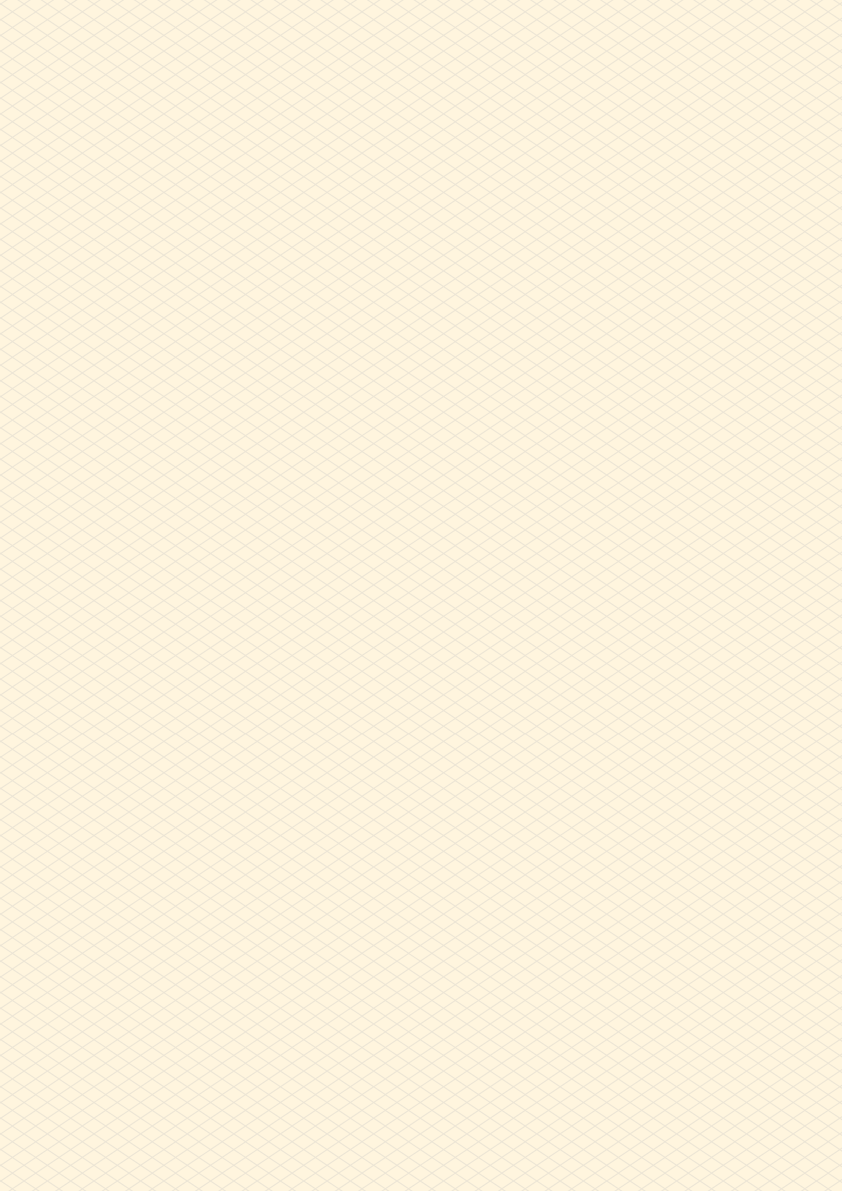 Apple
5
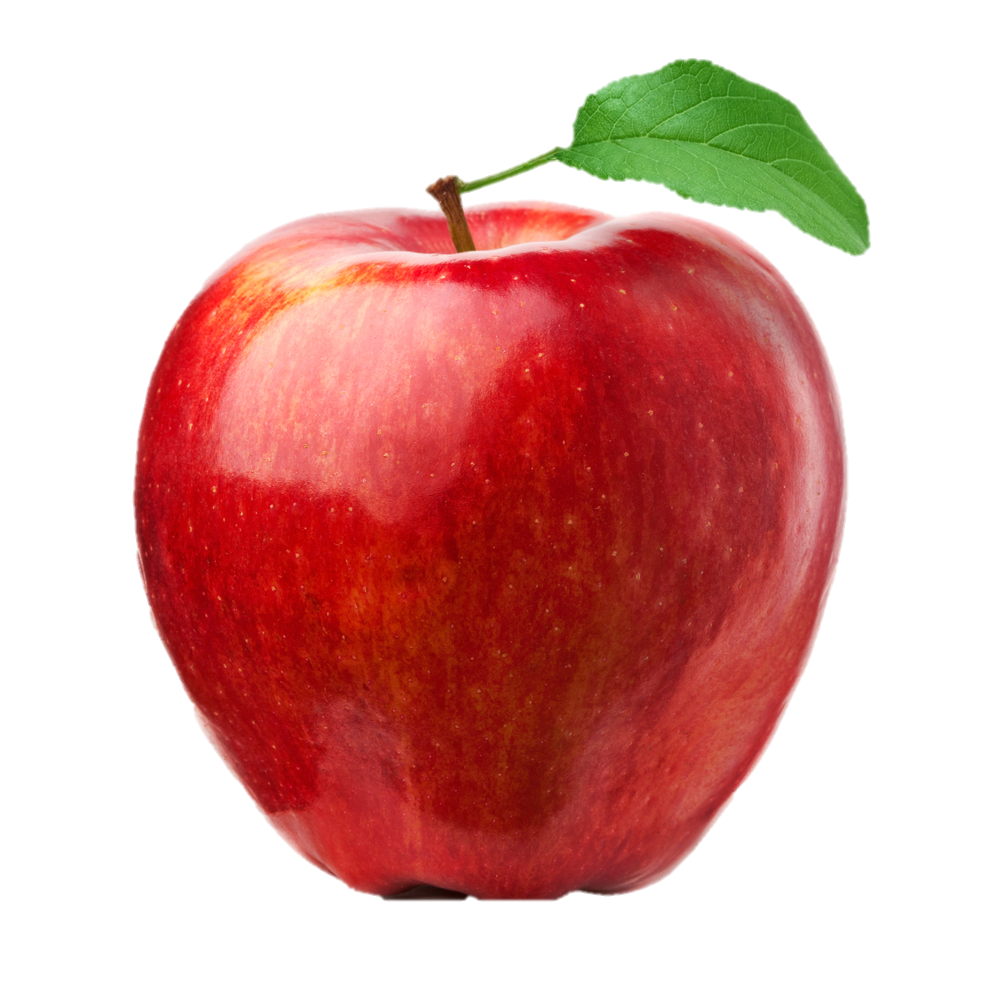 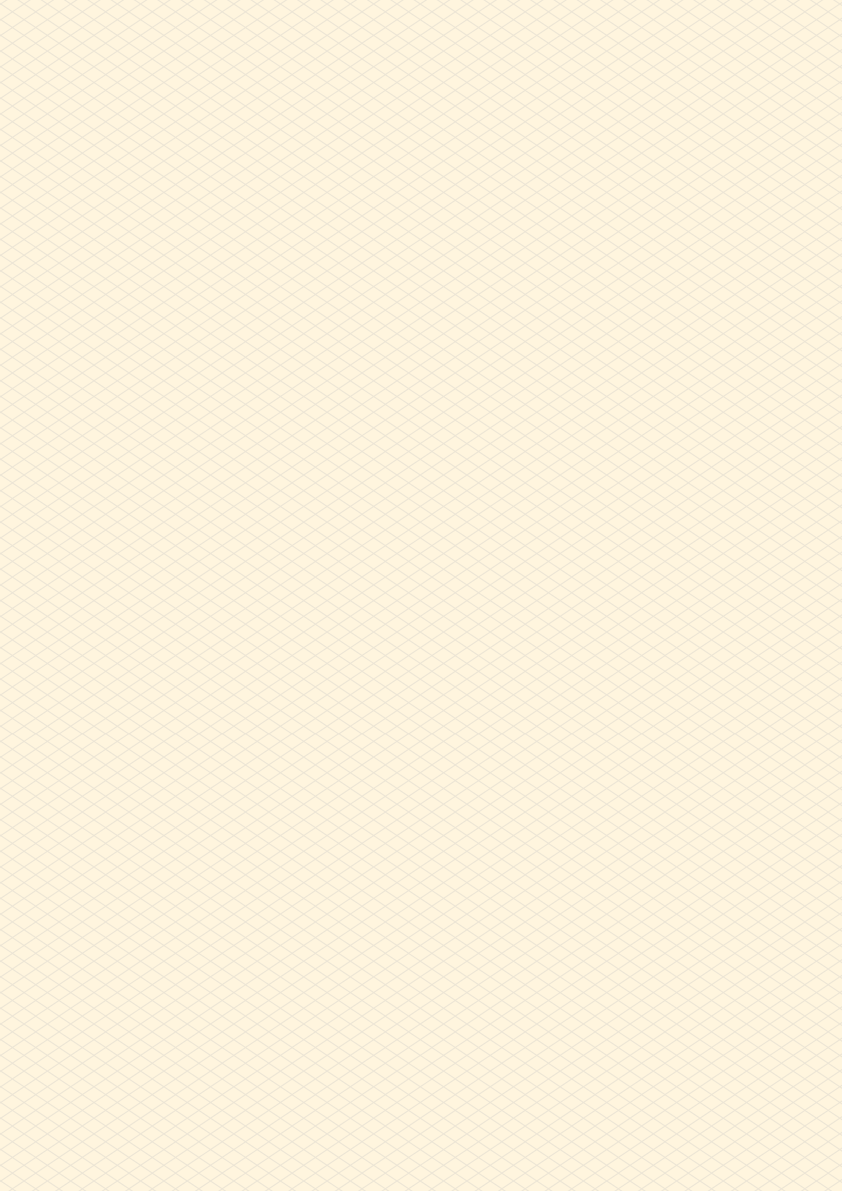 Grapes
6
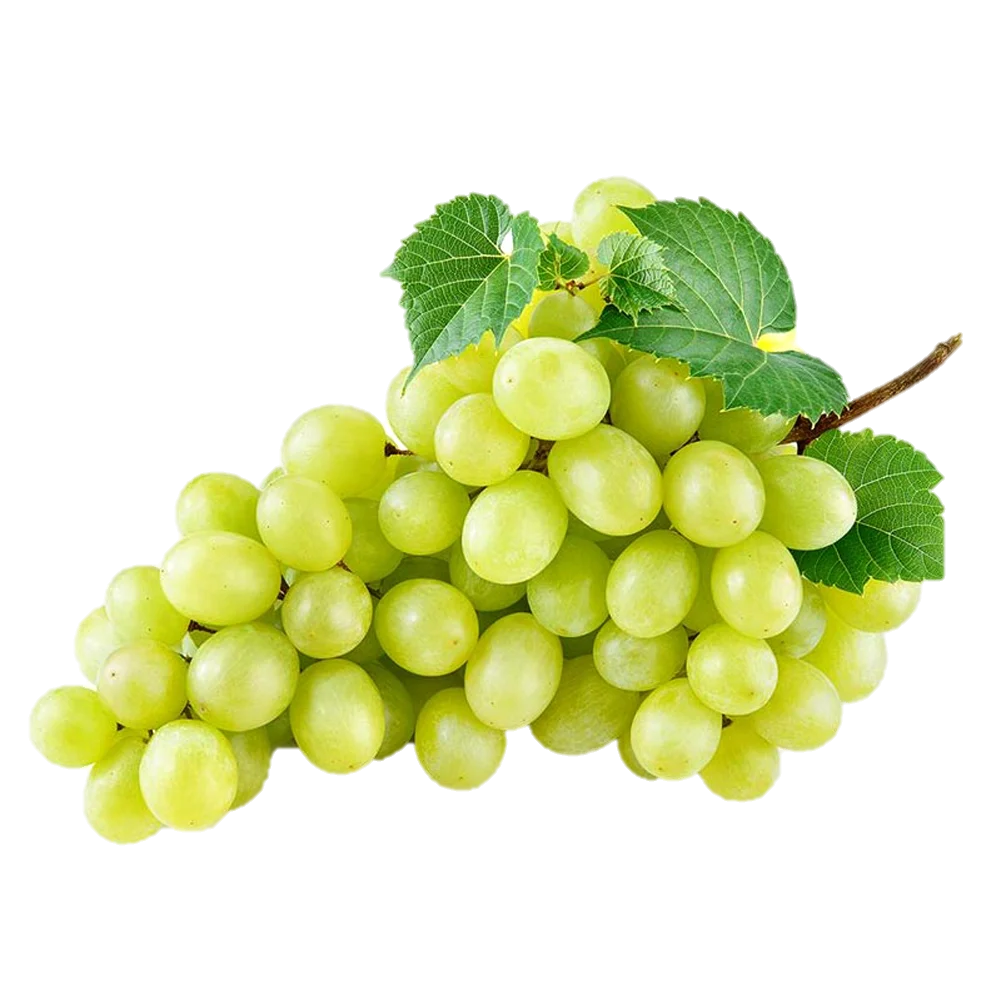 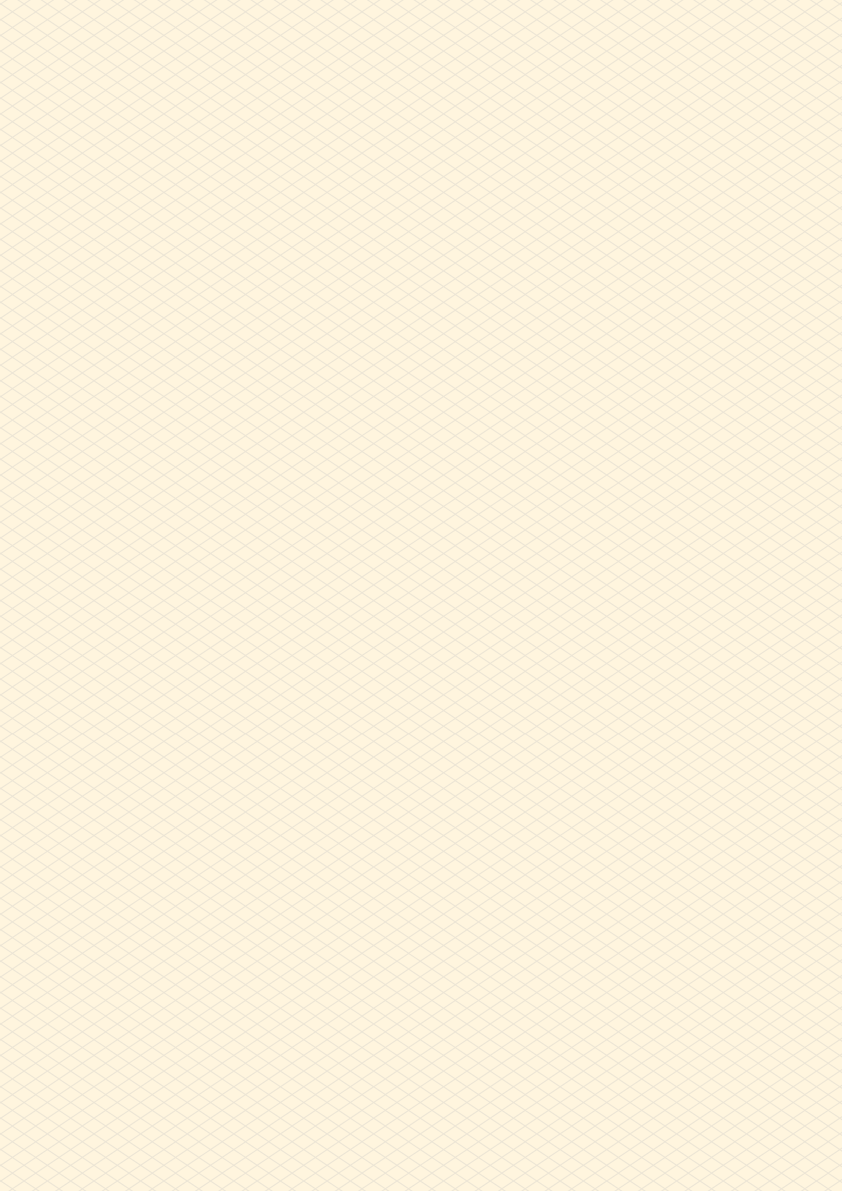 Eagle
7
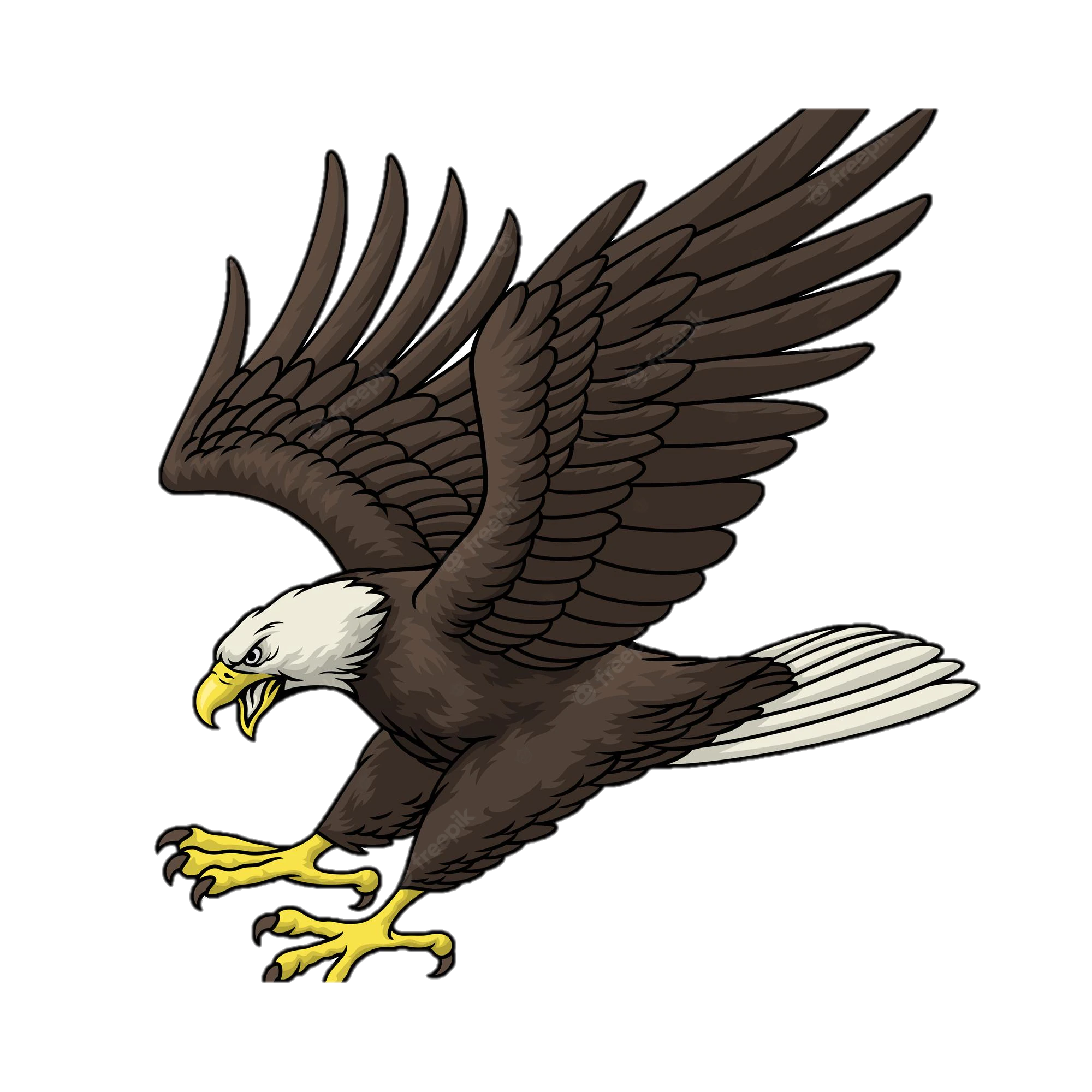 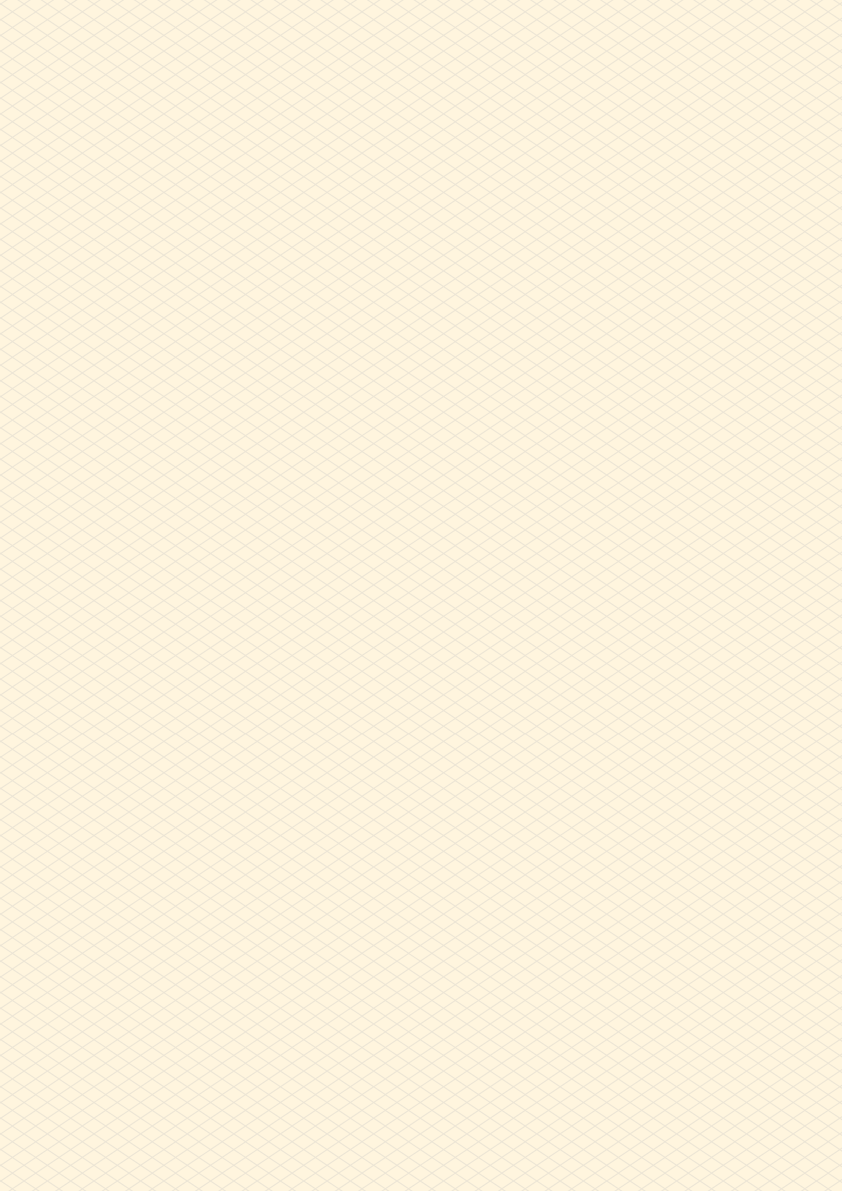 Rice
8
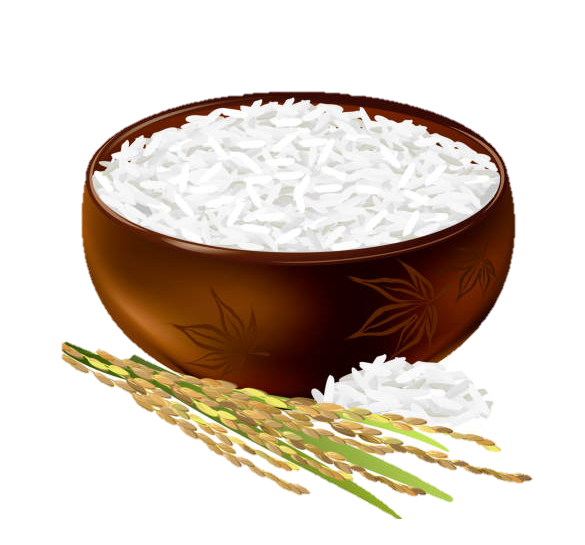 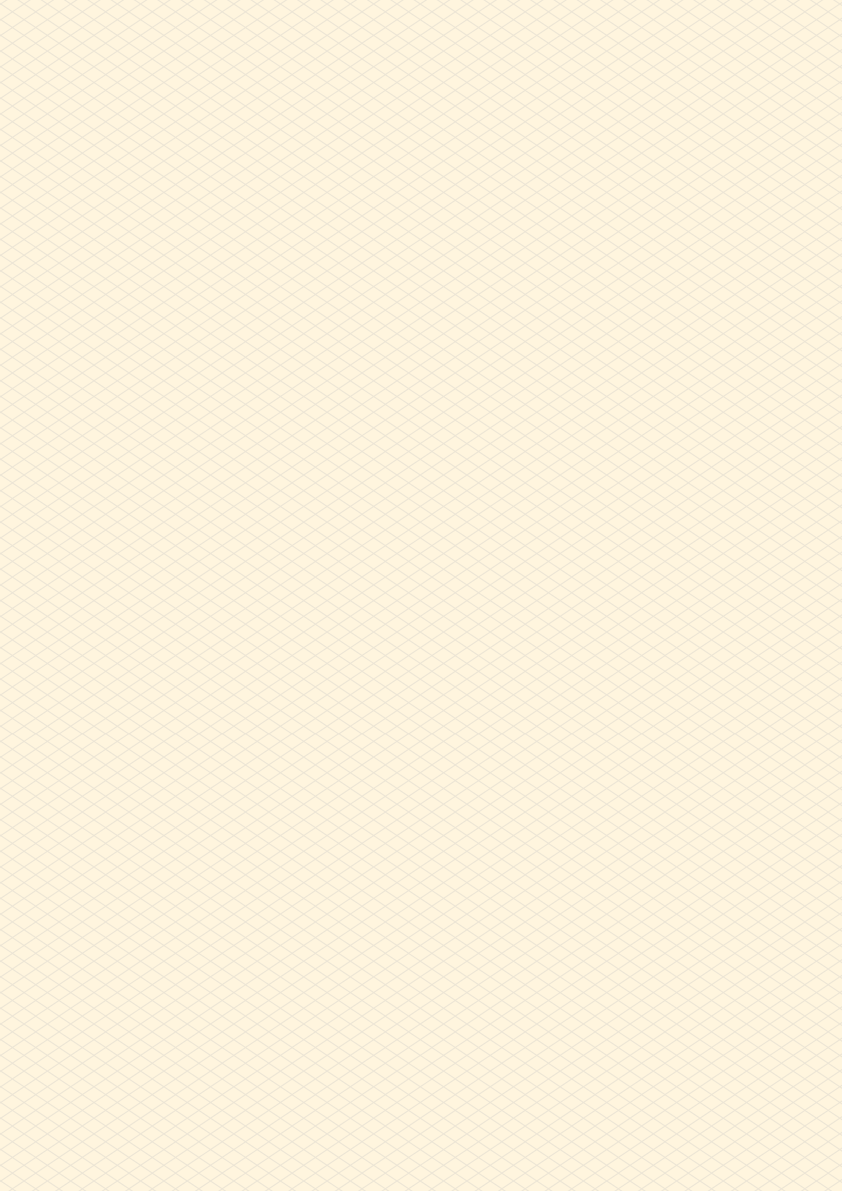 Sunflower
9
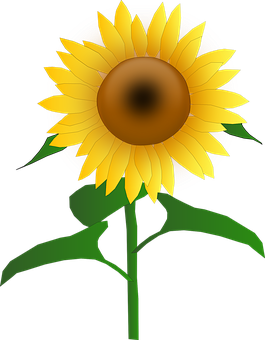 The mystery word is……
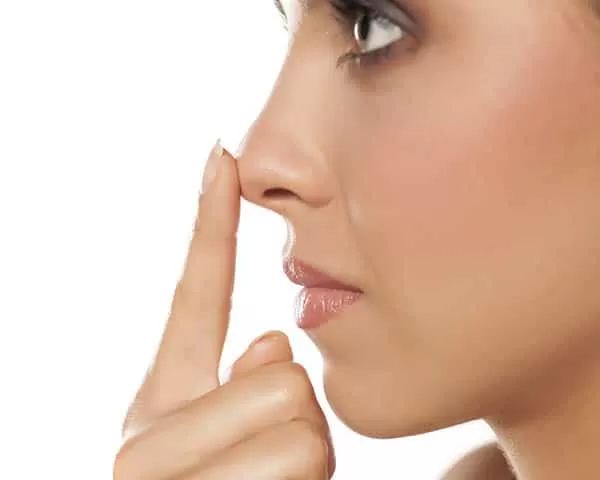 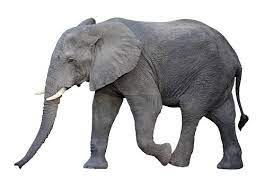 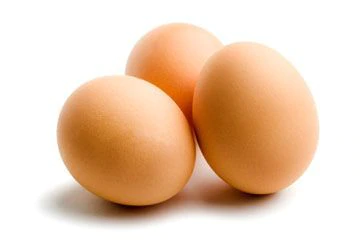 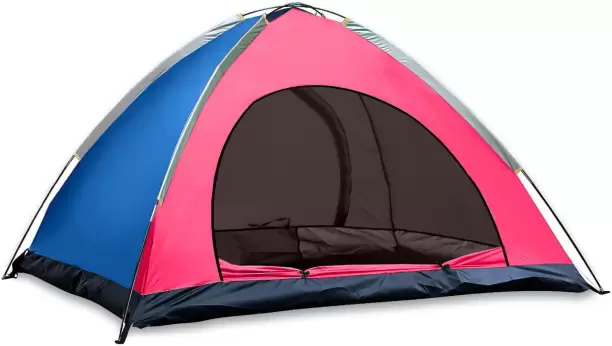 Tent
Eggs
Elephant
Nose
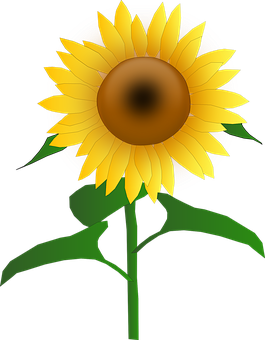 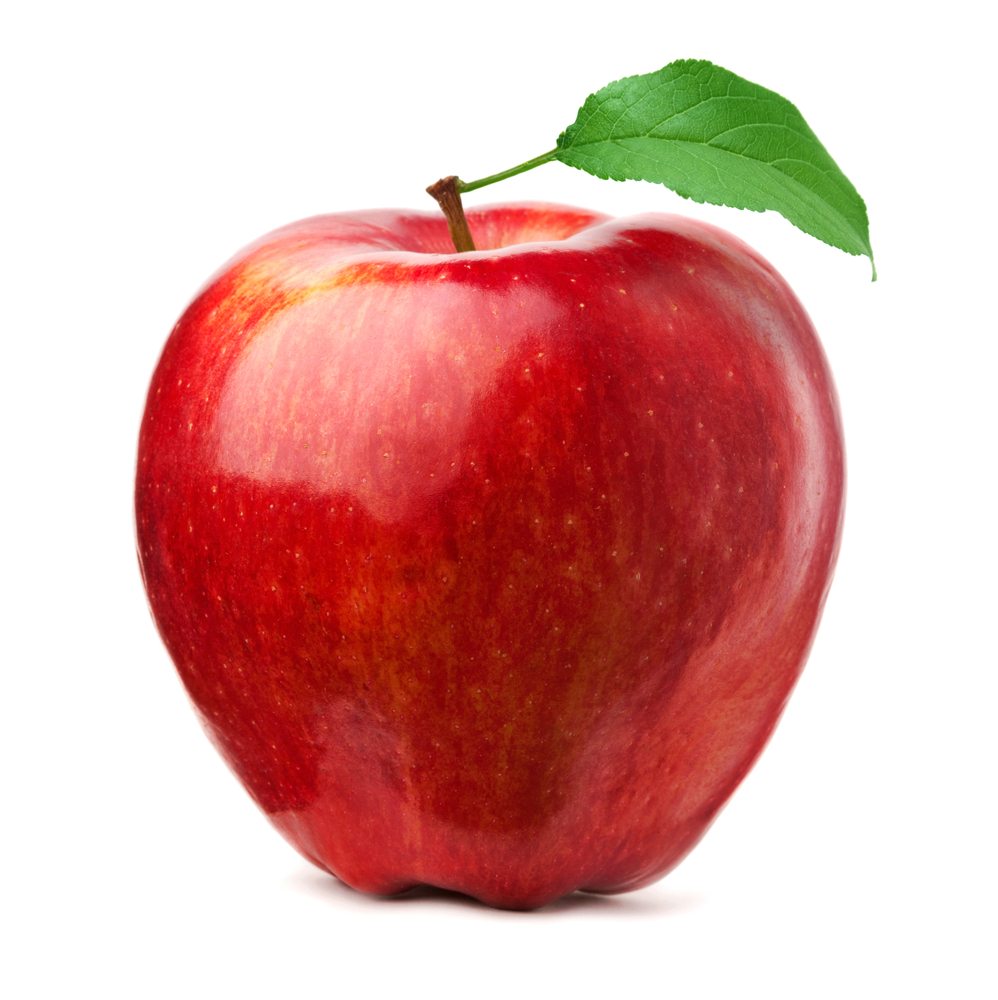 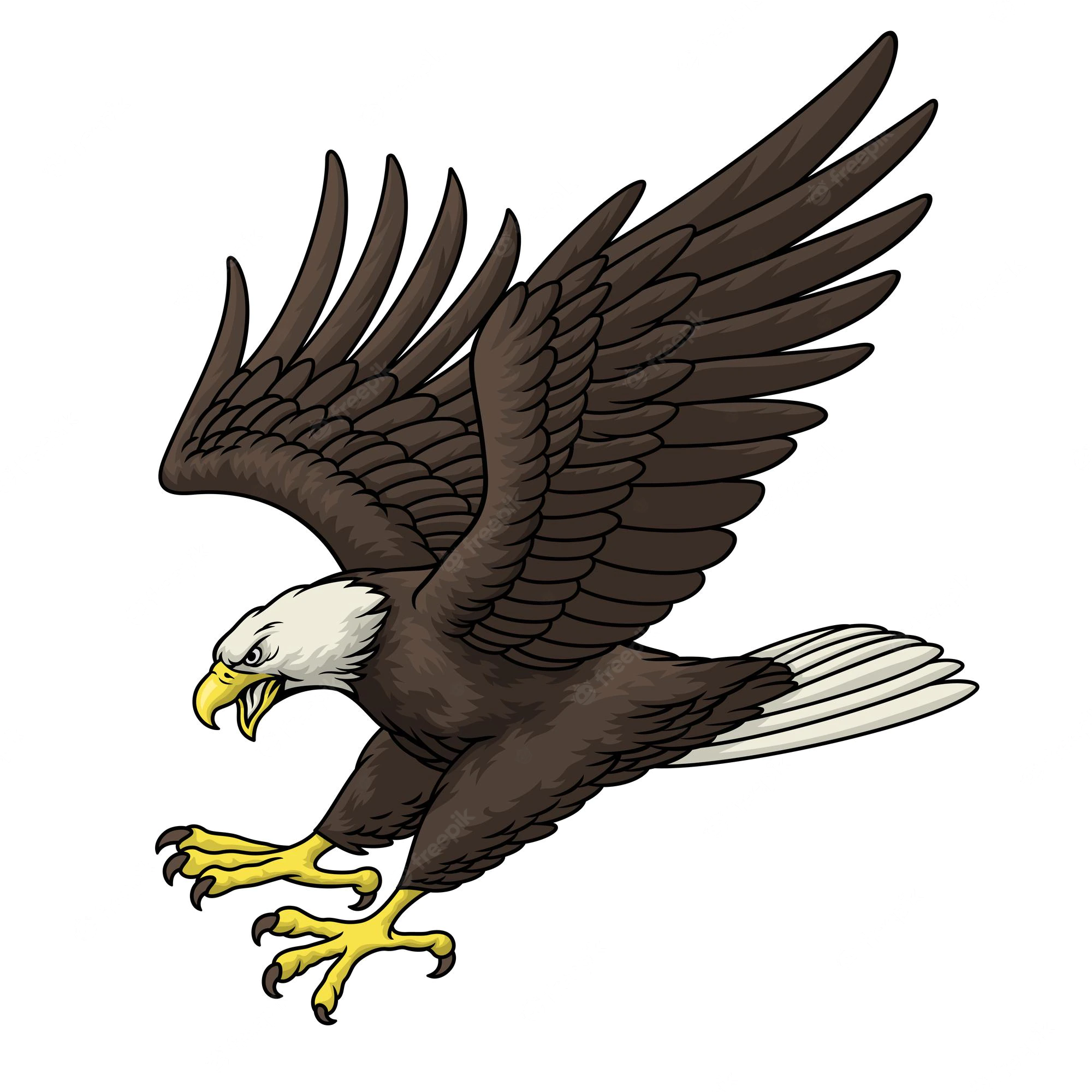 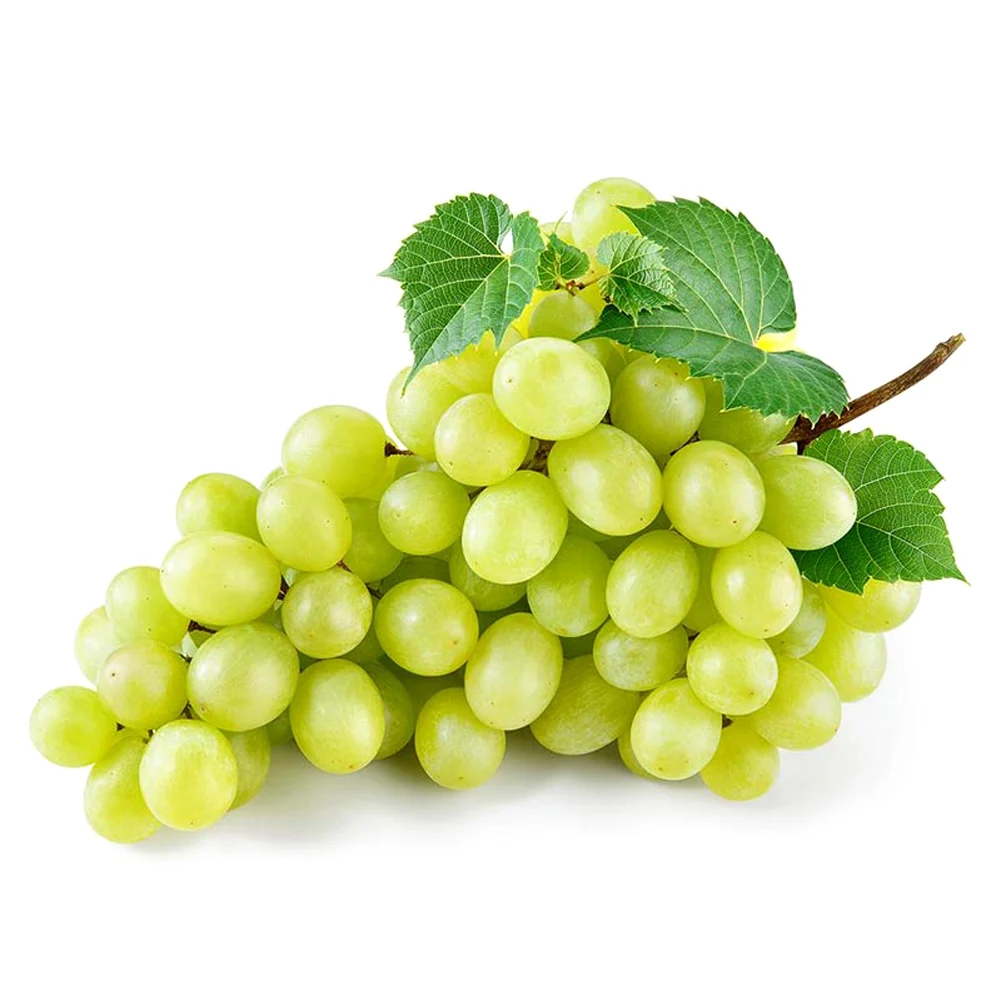 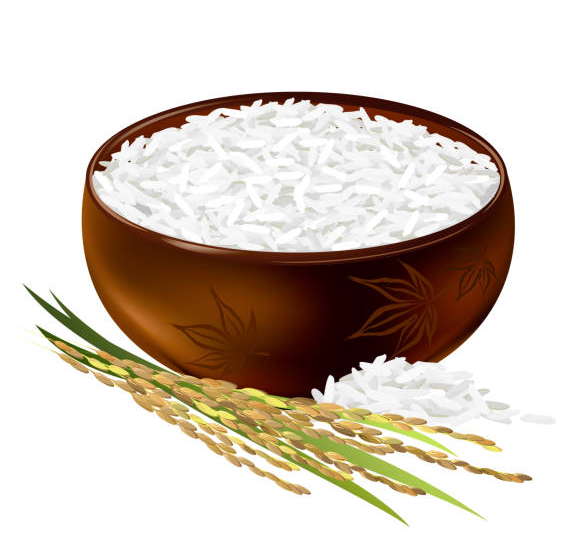 Apple
Grapes
Eagle
Rice
Sunflower
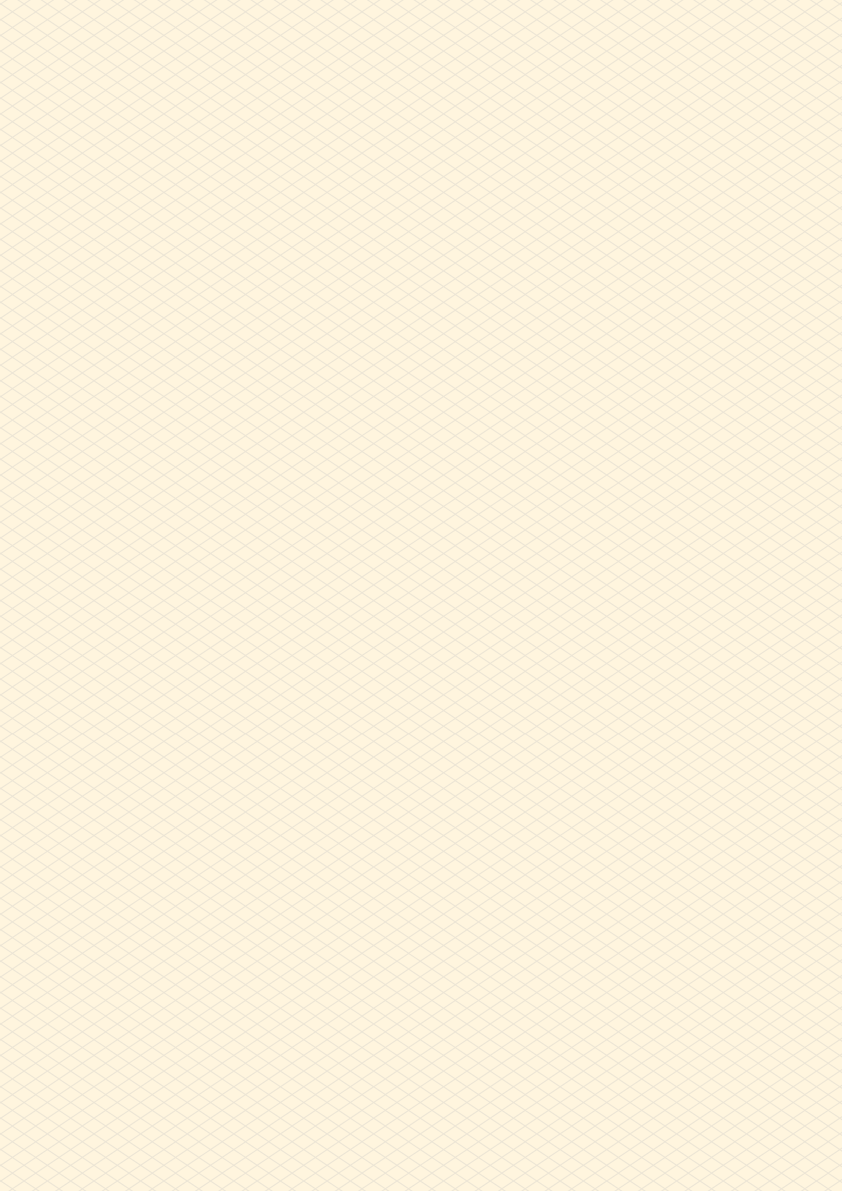 Unit 3: 
TEENAGERS
Lesson 1: 
Getting Started
VOCABULARY
VOCABULARY
forum (n)
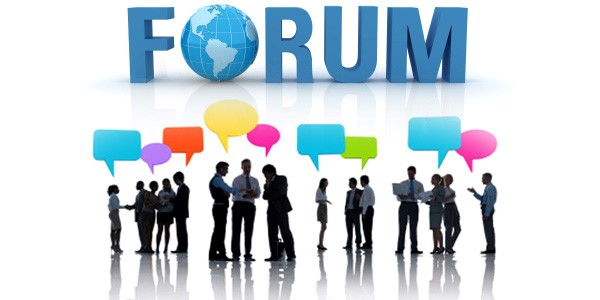 /ˈfɔːrəm/
diễn đàn
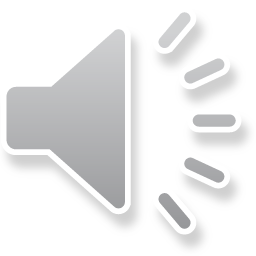 VOCABULARY
stress (n)
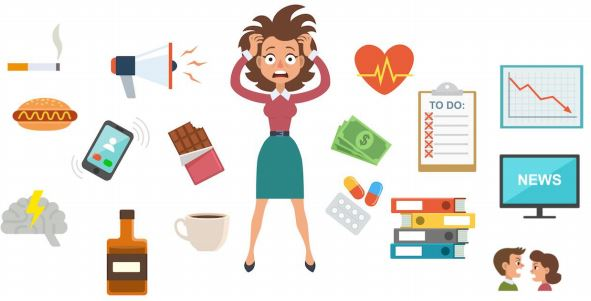 /ˌstres/
sự căng thẳng
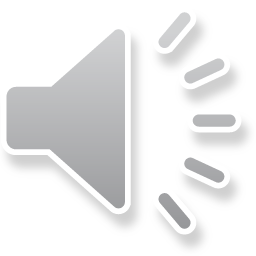 VOCABULARY
stressful (adj)
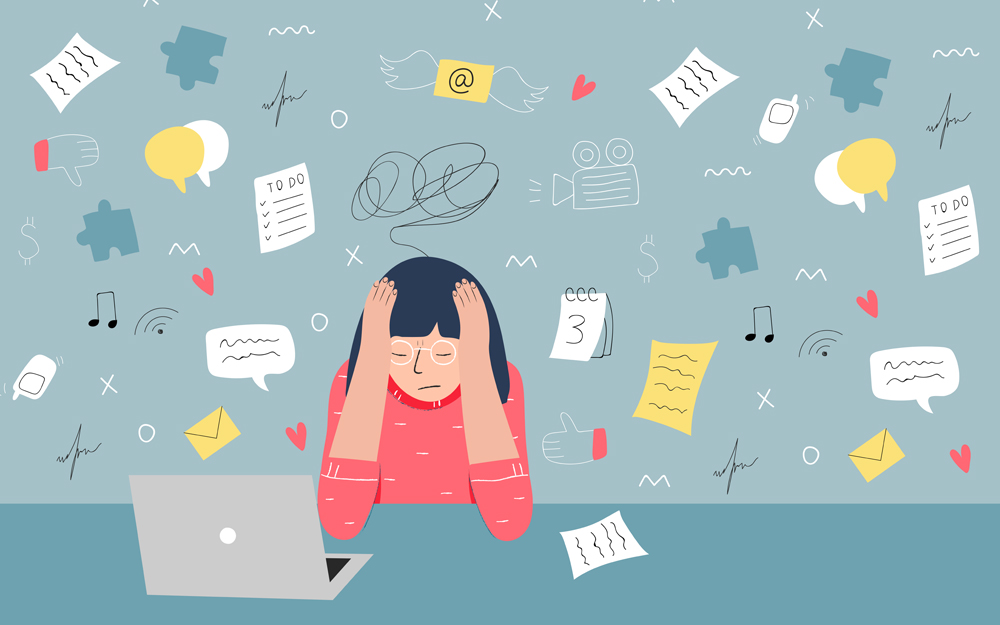 /ˈstresfl/
căng thẳng, tạo áp lực
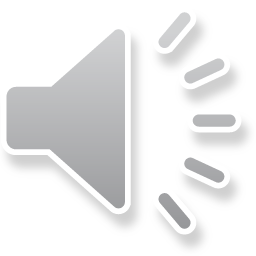 VOCABULARY
pressure (n)
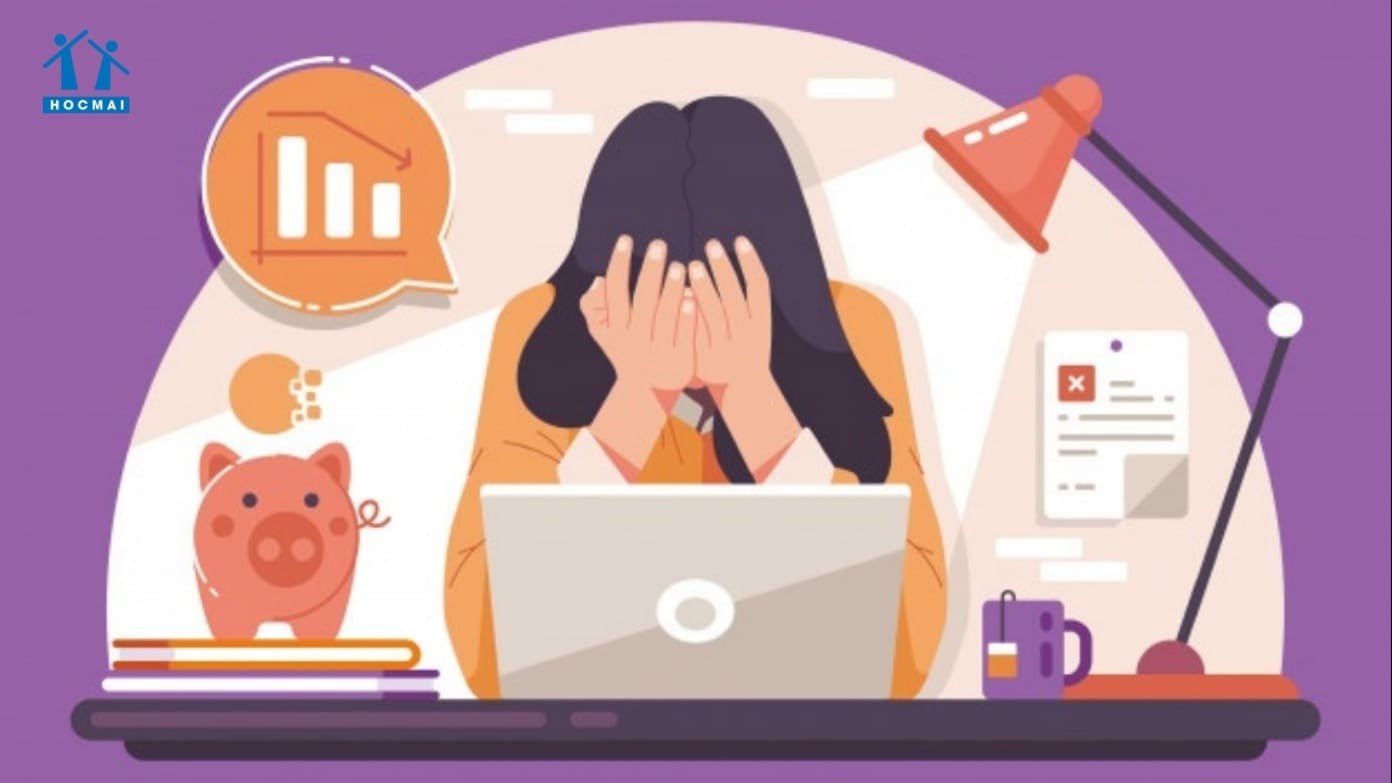 /ˈpreʃə(r)/
áp lực
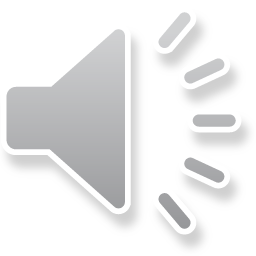 VOCABULARY
user-friendly (adj)
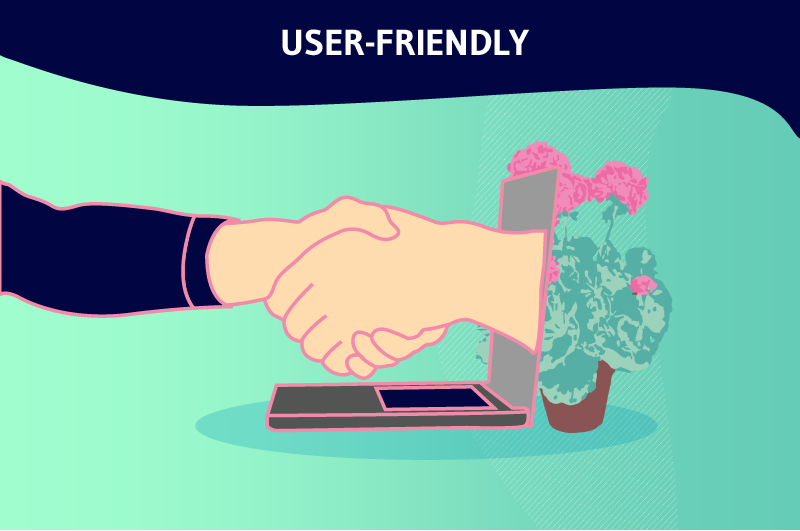 /ˈjuːzə-ˈfrendli/
thân thiện với 
người dùng
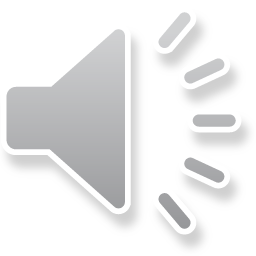 VOCABULARY
midterm (adj)
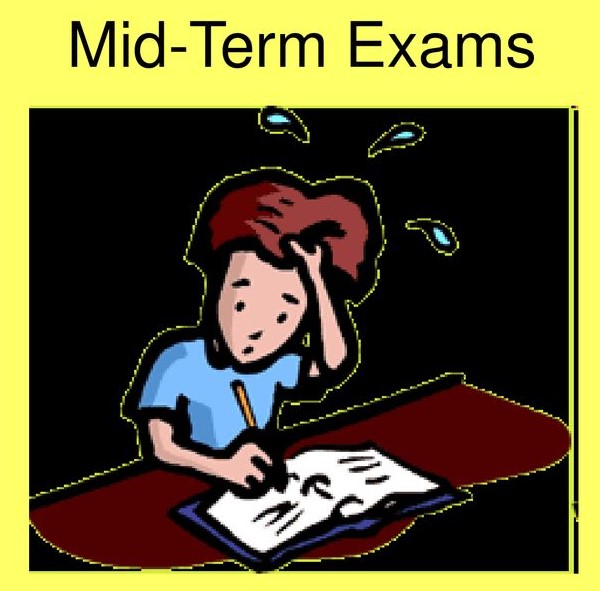 /ˌmɪdˈtɜːm/
giữa kì
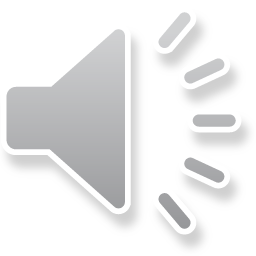 VOCABULARY
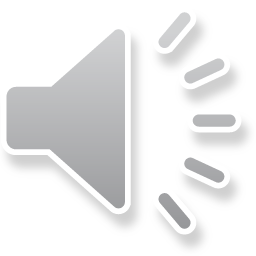 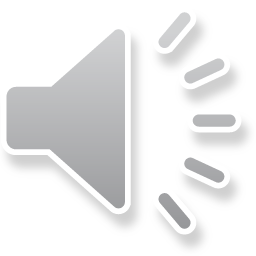 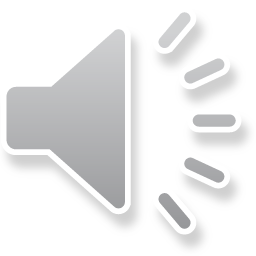 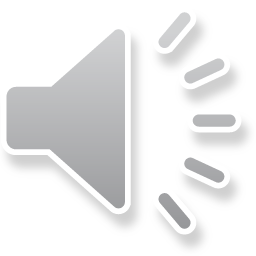 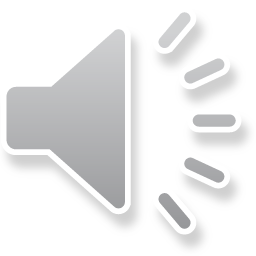 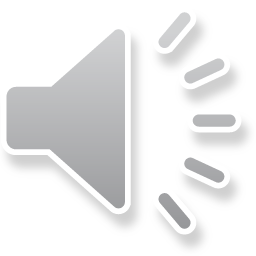 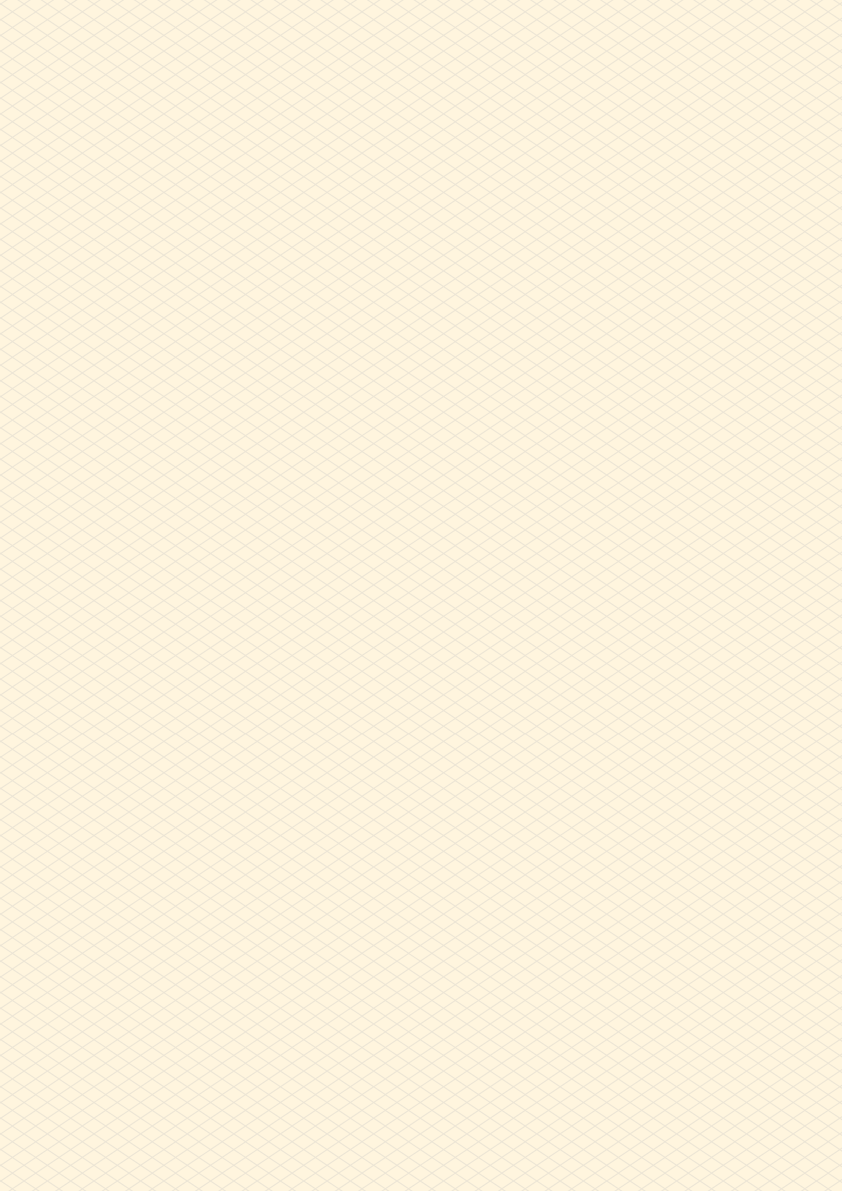 Look and answer:
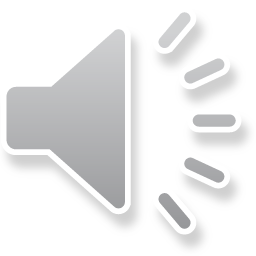 Where are they?
Who are the people?
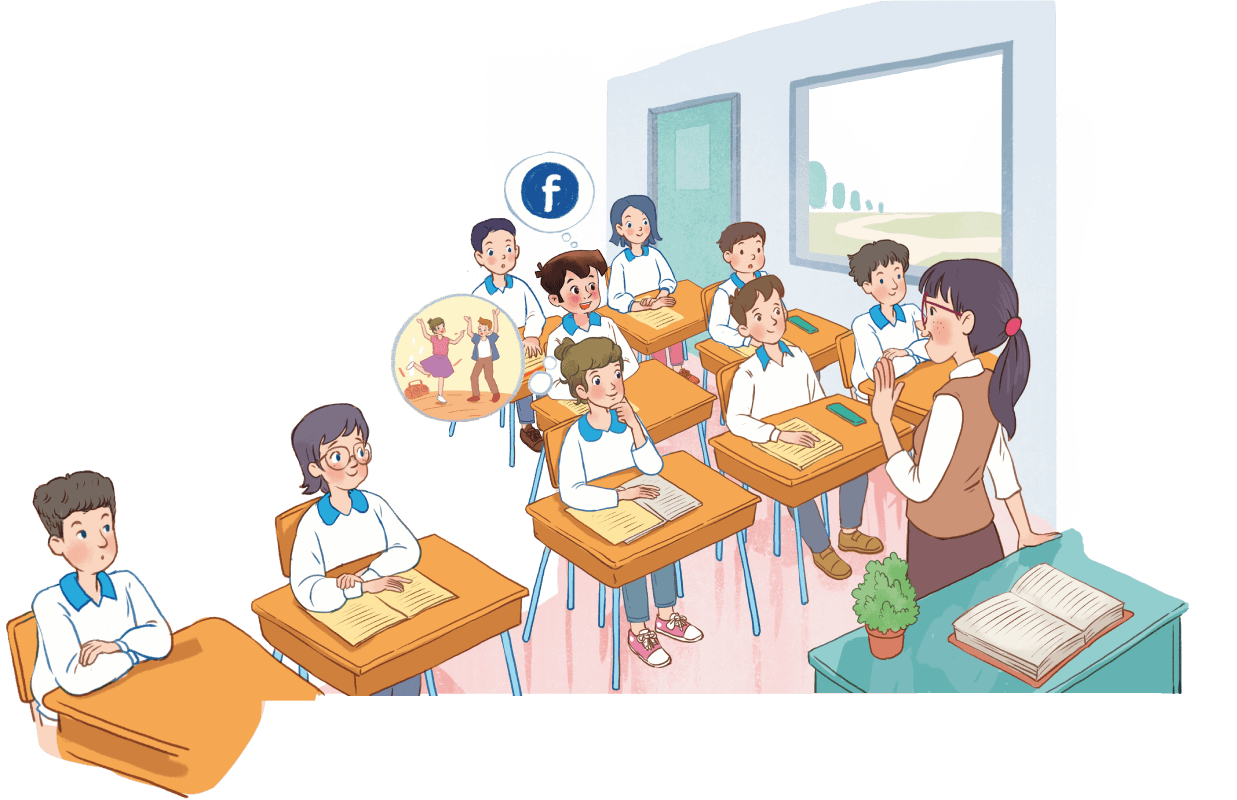 What might they be talking about?
2. Read the conversation again and write T (True) or F (False).
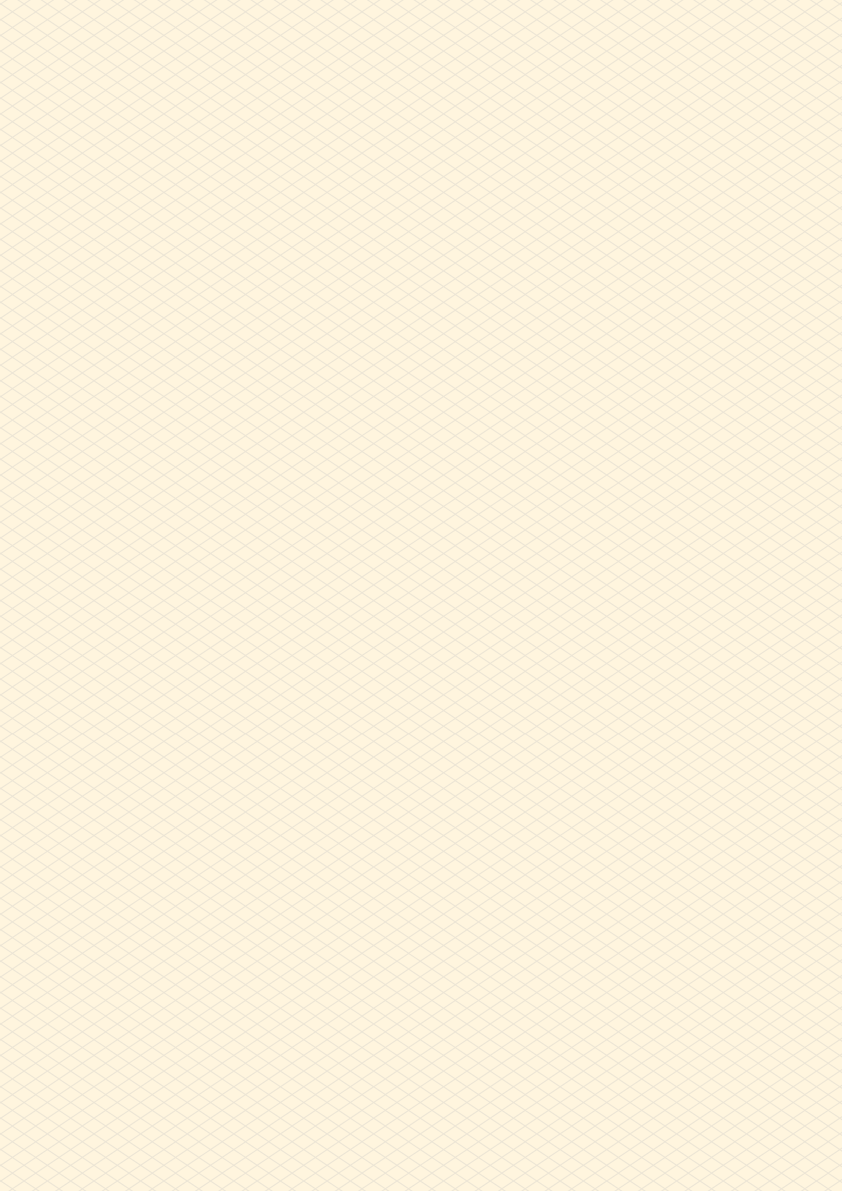 Check your answer:
1. The students finished their midterm tests.
Minh: We’ve decided to use Facebook for our class forum, and we joined some school club activities. We’re also preparing for the midterm tests. It’s really stressful.
F
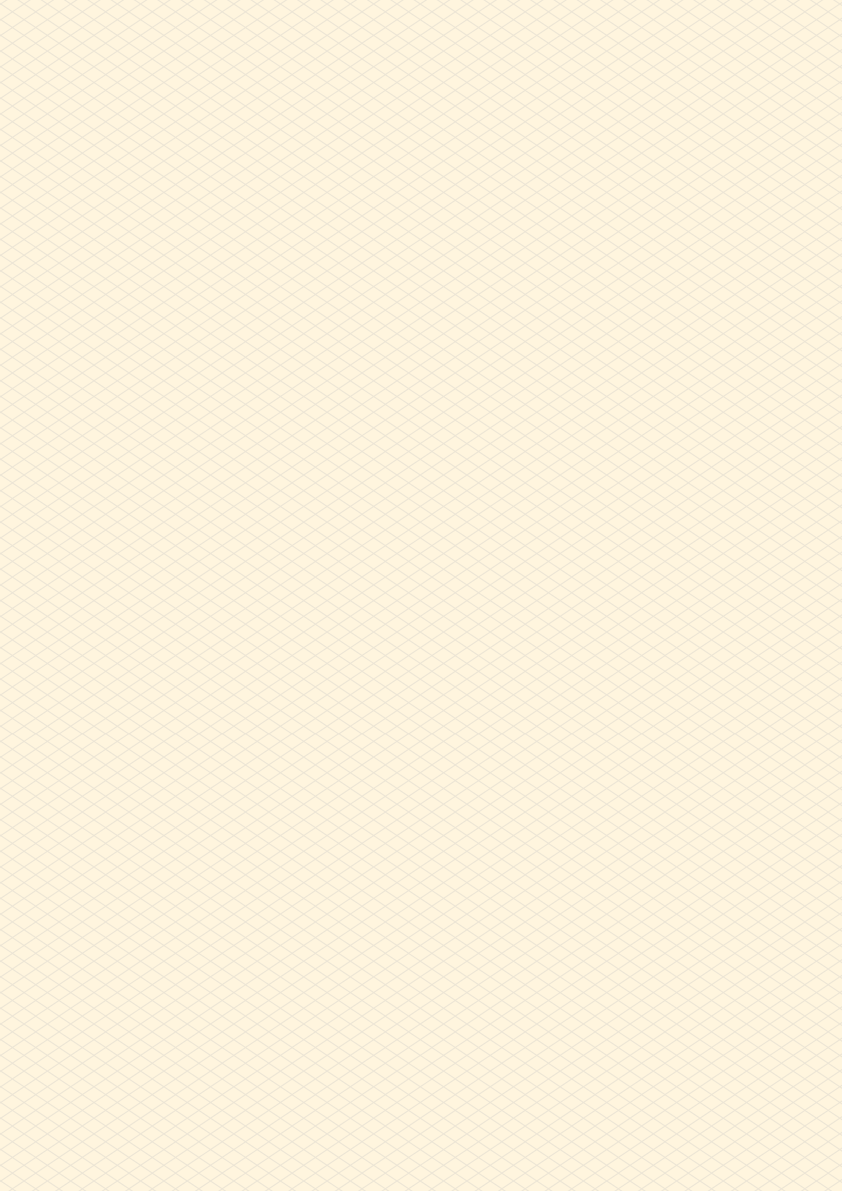 Check your answer:
2. Minh mentions the different types of pressure they are facing.
T
Minh: Well, we also have pressure from our parents and friends.
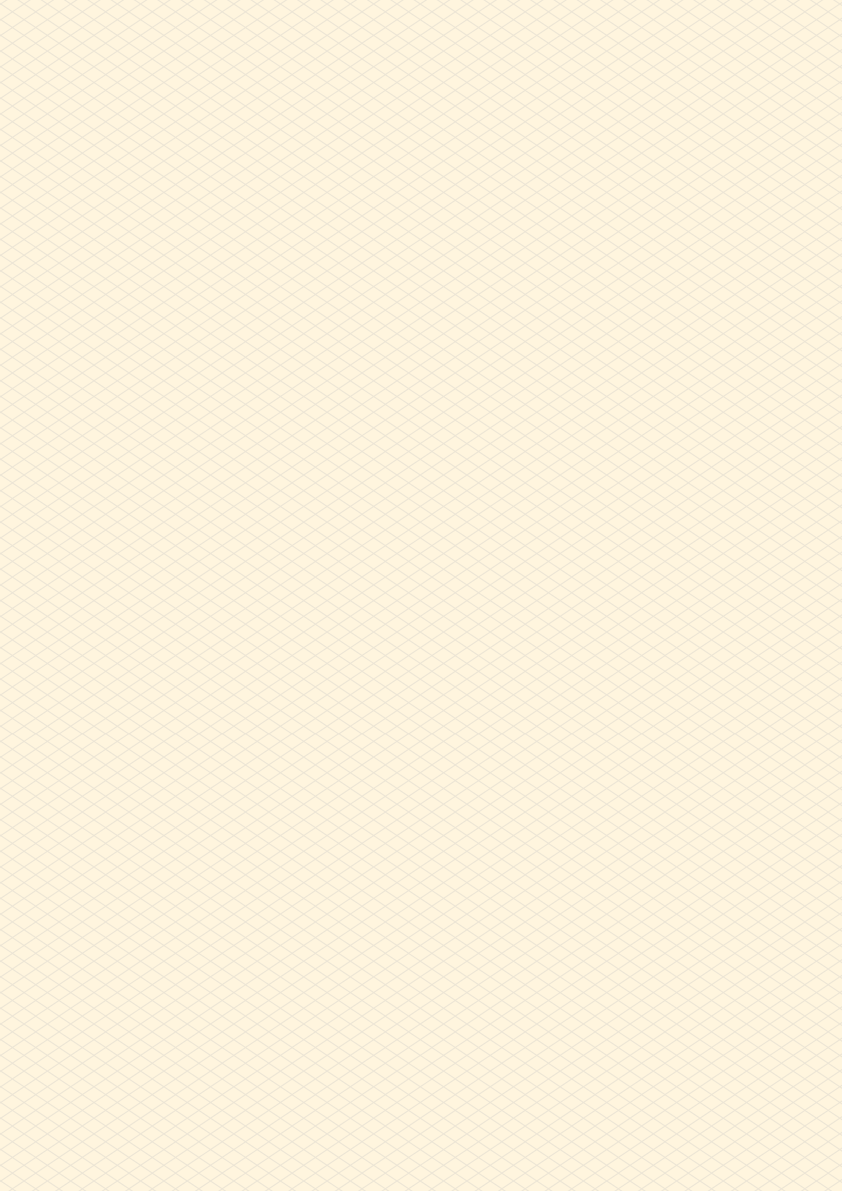 Check your answer:
3. The teacher tells them to stay calm and work hard.
Teacher: I’m sorry to hear that. I know exams may give you a lot of stress. But stay calm and work hard. What other pressure do you have?
T
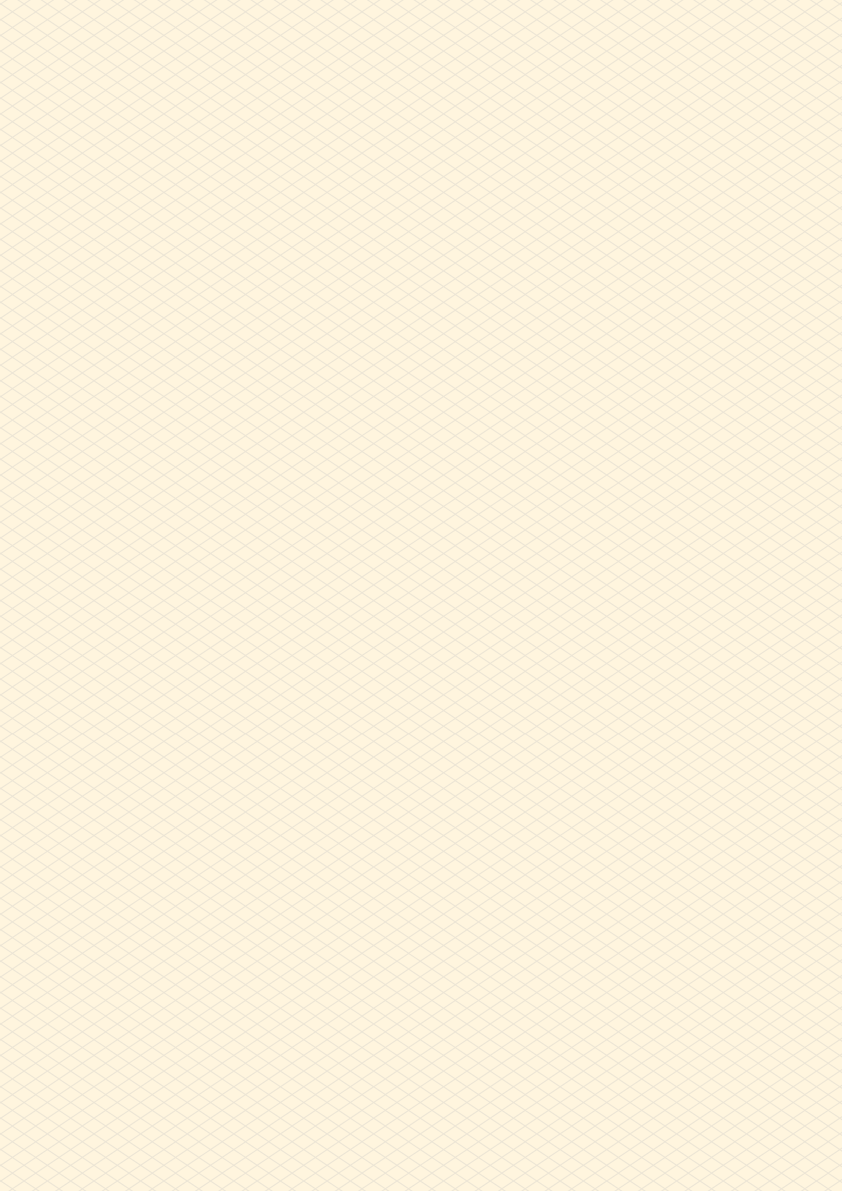 Check your answer:
4. The class will discuss their problems offline.
F
Teacher: Do you? Let’s discuss these problems in your new Facebook group. By the way, why did you choose Facebook?
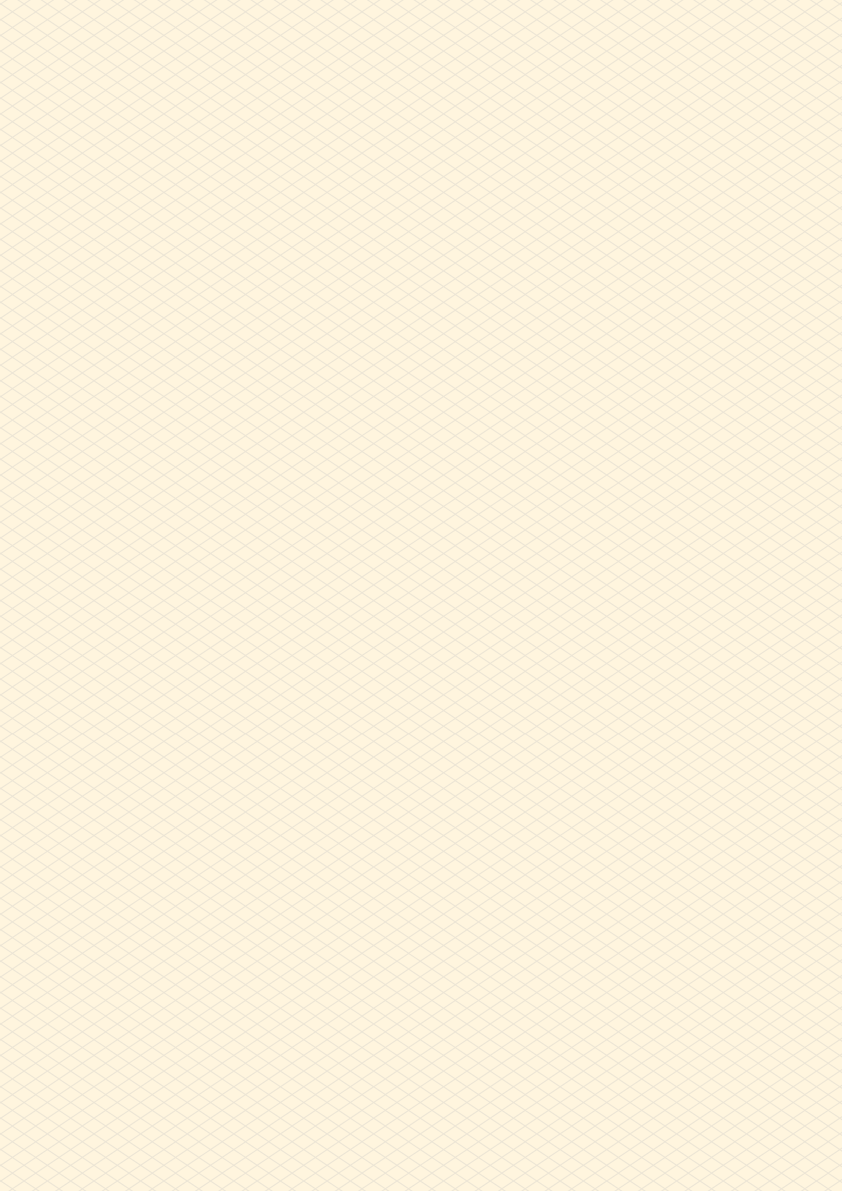 Check your answer:
5. The school has different clubs for its students.
T
Ann: Yes. This year there are some new clubs like arts and crafts, and music. The club leaders will provide us with a variety of activities to suit different interests. And there will also be competitions as usual.
Look at the answers again.
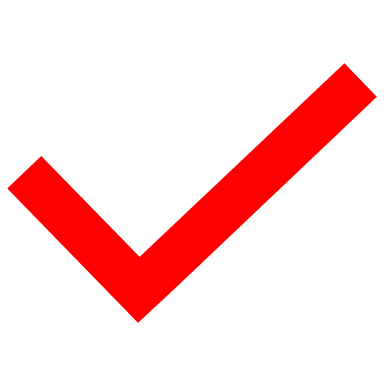 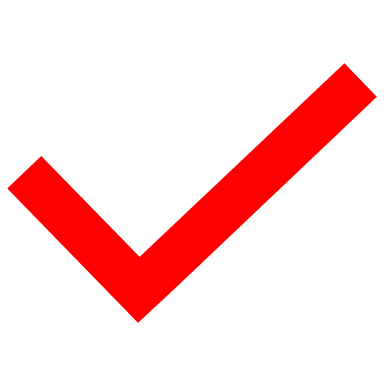 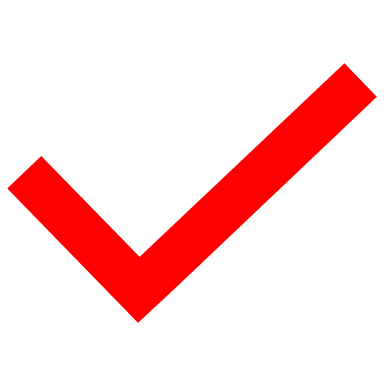 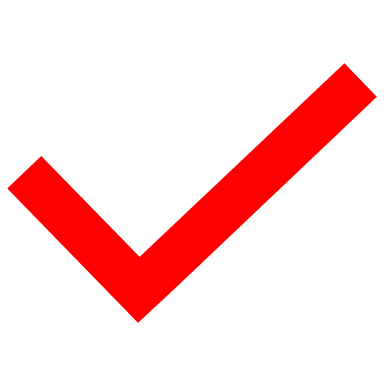 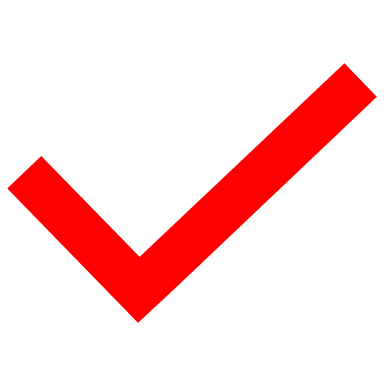 3. Write a word or phrases from the box under the correct pictures.
forum
chess club
arts and crafts club
language club
sports club
pressure
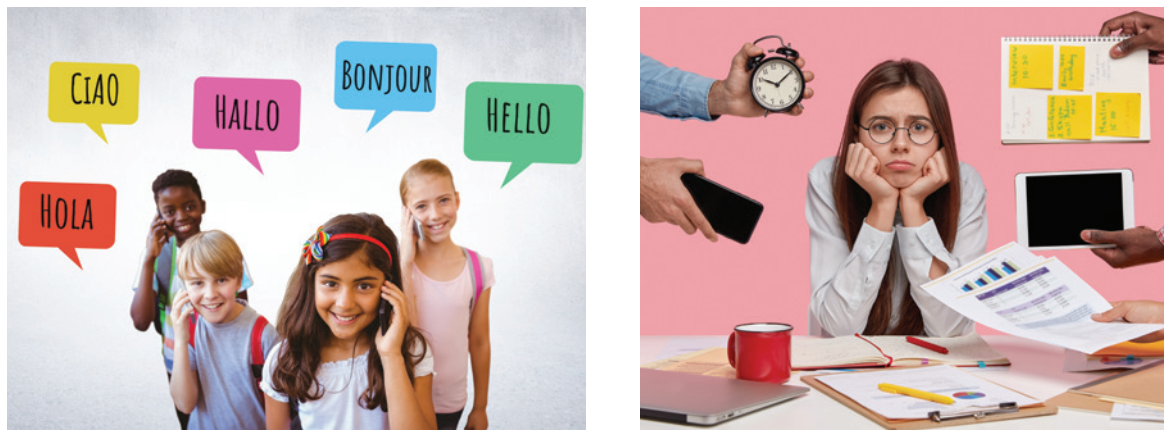 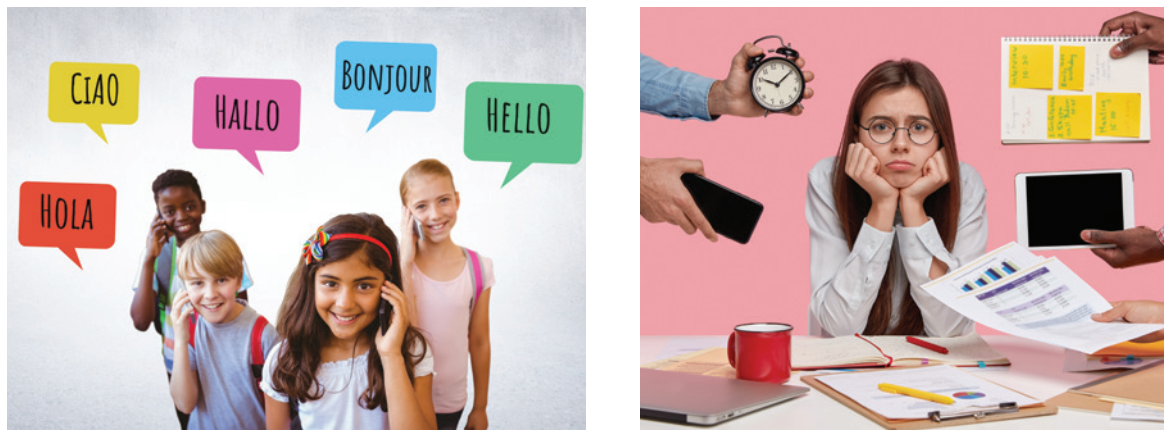 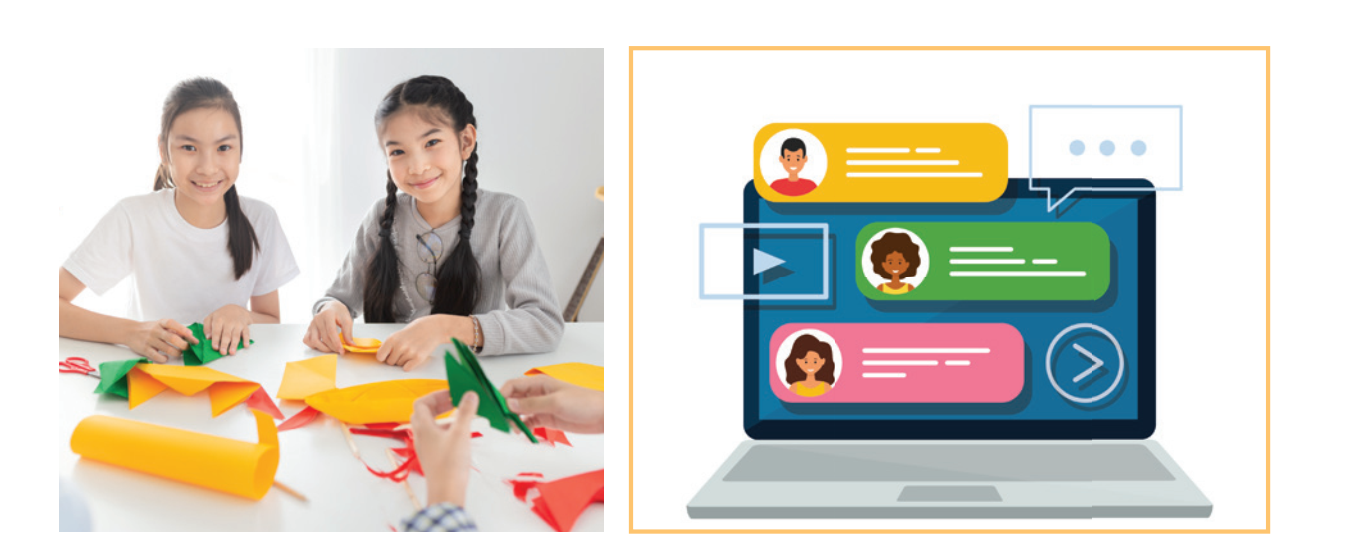 1
2
3
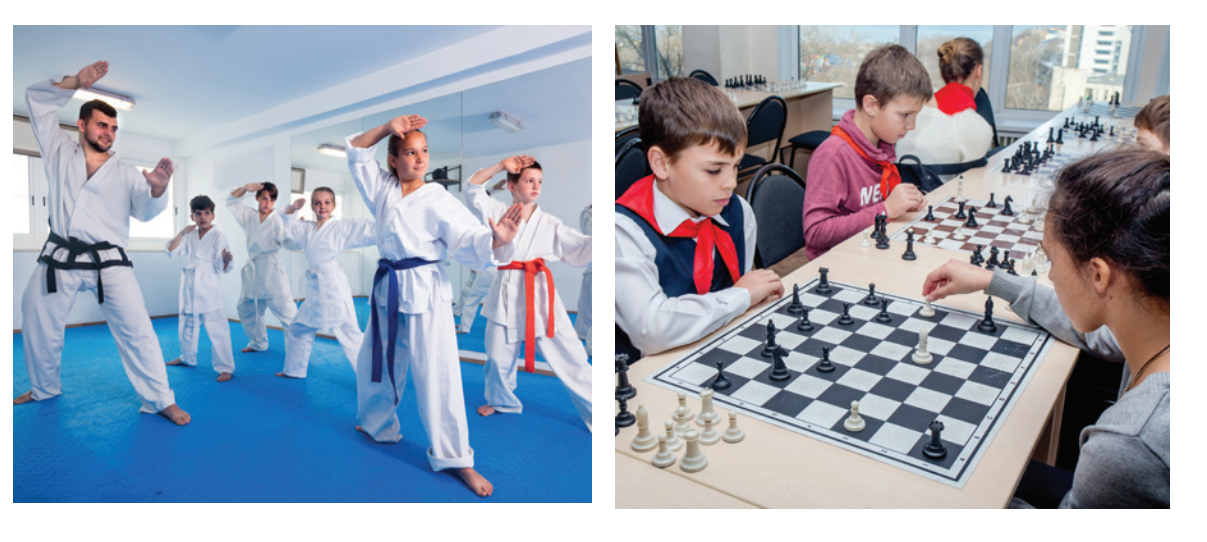 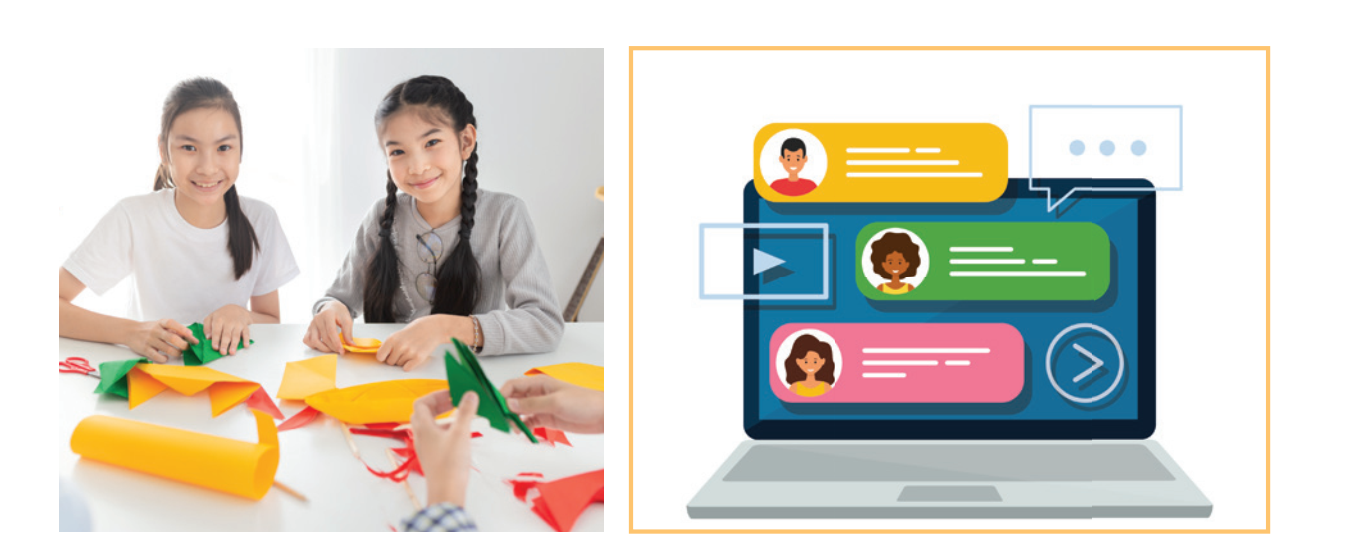 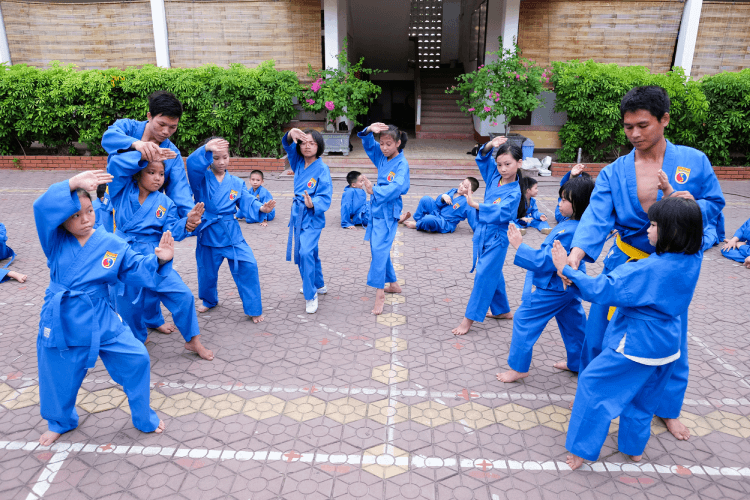 6
4
5
chess club
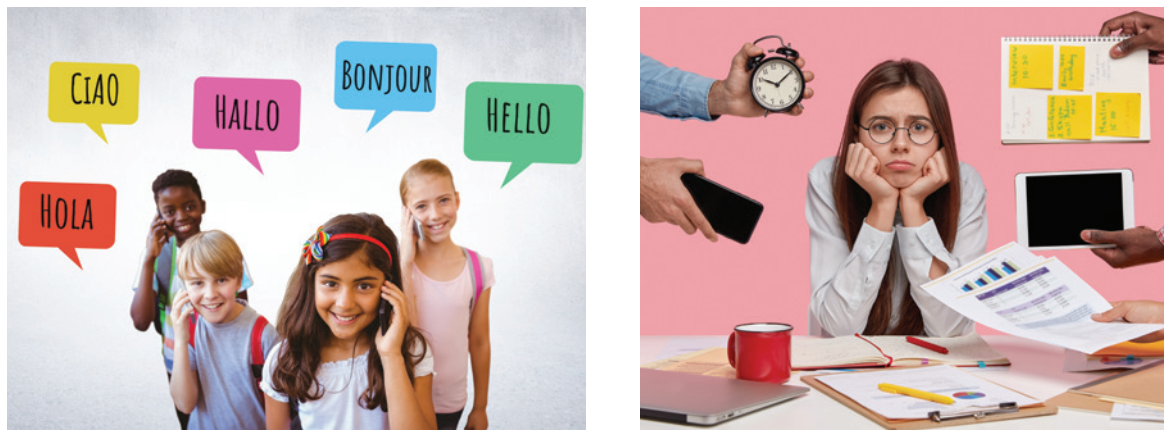 language club
forum
sports club
arts and craft club
pressure
pressure
32
[Speaker Notes: Write down the phrases of daily activities.]
chess club
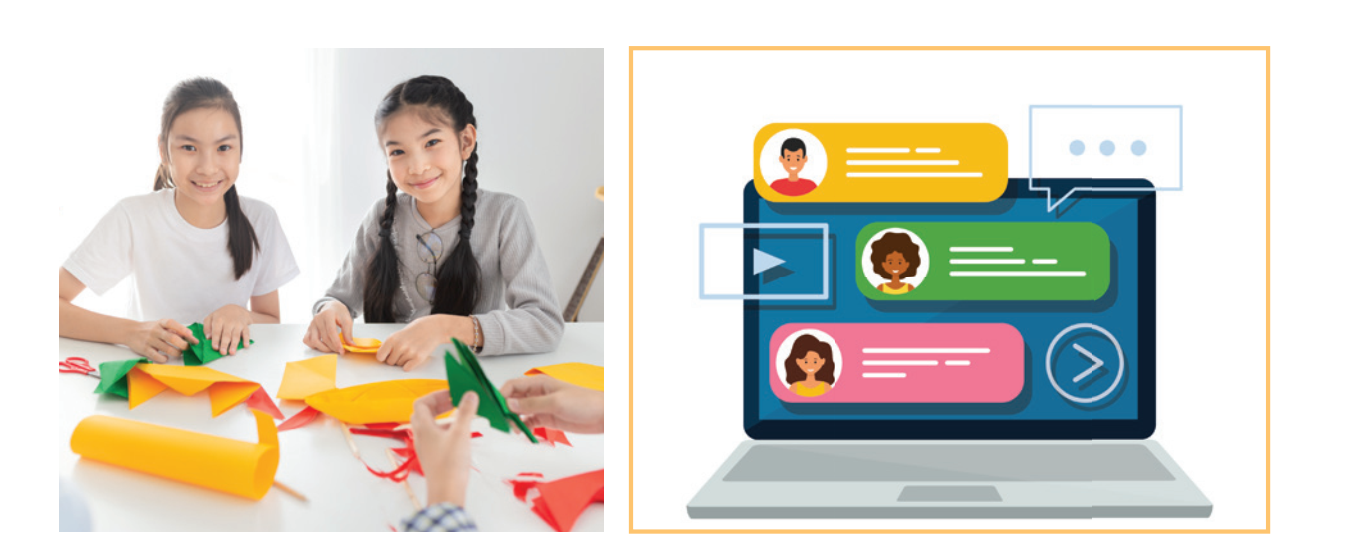 language club
forum
sports club
arts and craft club
pressure
arts and craft club
33
[Speaker Notes: Write down the phrases of daily activities.]
chess club
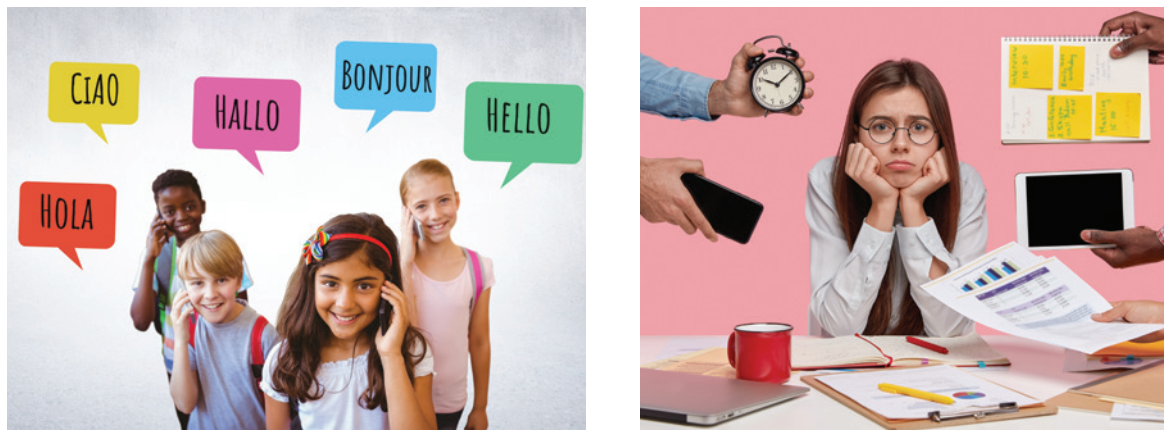 language club
forum
sports club
arts and craft club
pressure
language club
34
[Speaker Notes: Write down the phrases of daily activities.]
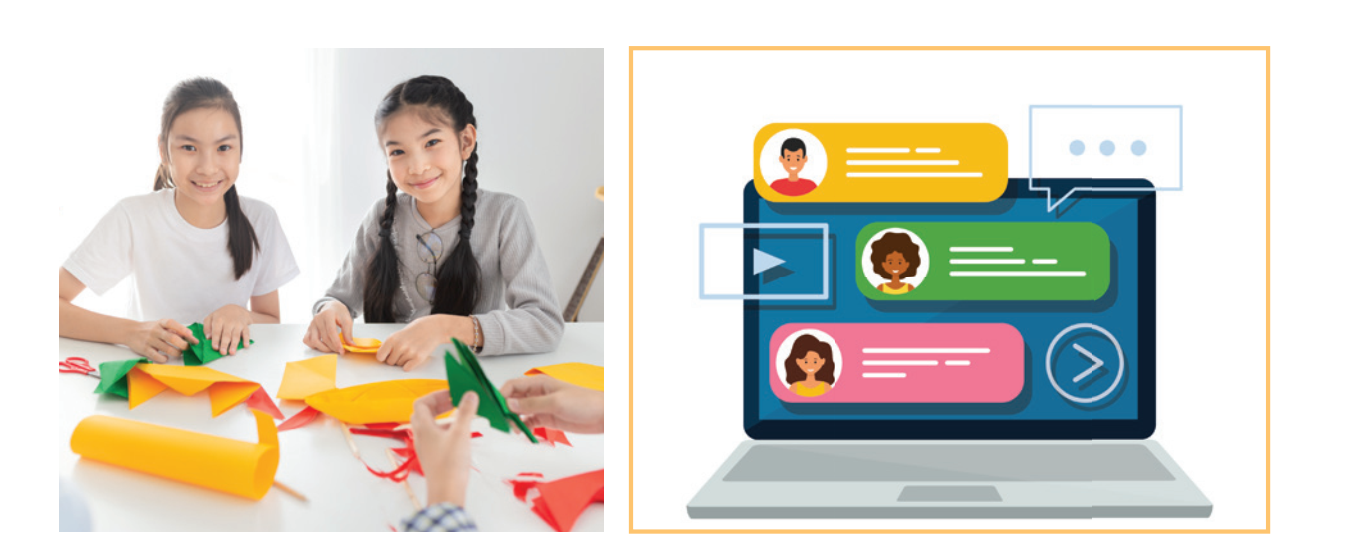 chess club
language club
forum
sports club
arts and craft club
pressure
forum
35
[Speaker Notes: Write down the phrases of daily activities.]
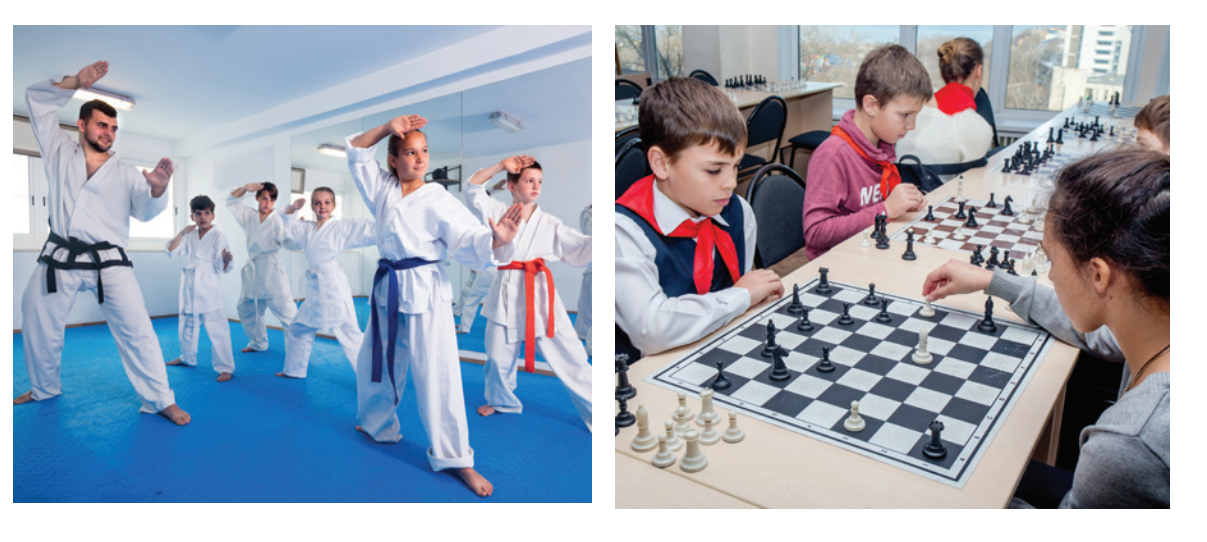 chess club
language club
forum
sports club
arts and craft club
pressure
chess club
36
[Speaker Notes: Write down the phrases of daily activities.]
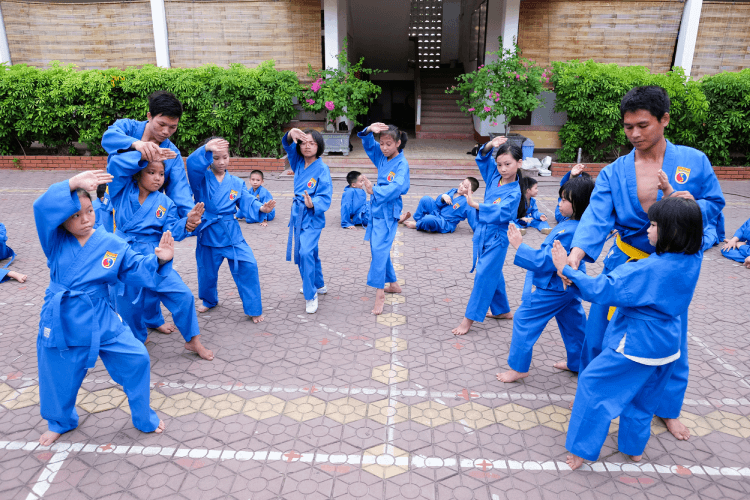 chess club
language club
forum
sports club
arts and craft club
pressure
sports club
37
[Speaker Notes: Write down the phrases of daily activities.]
Look at the answers again
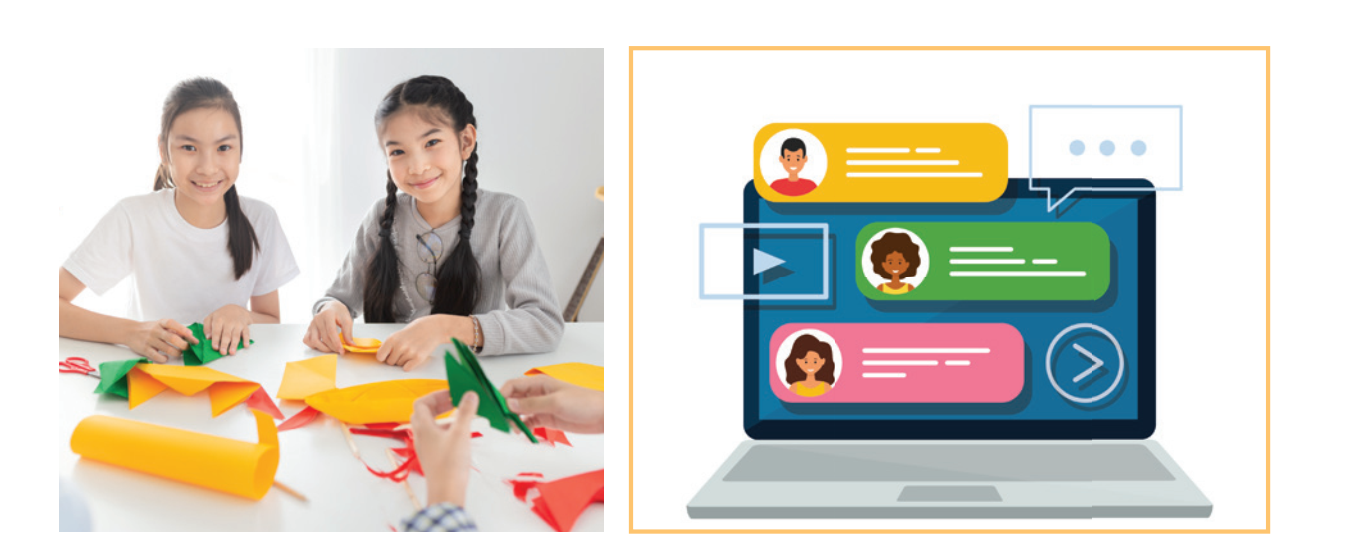 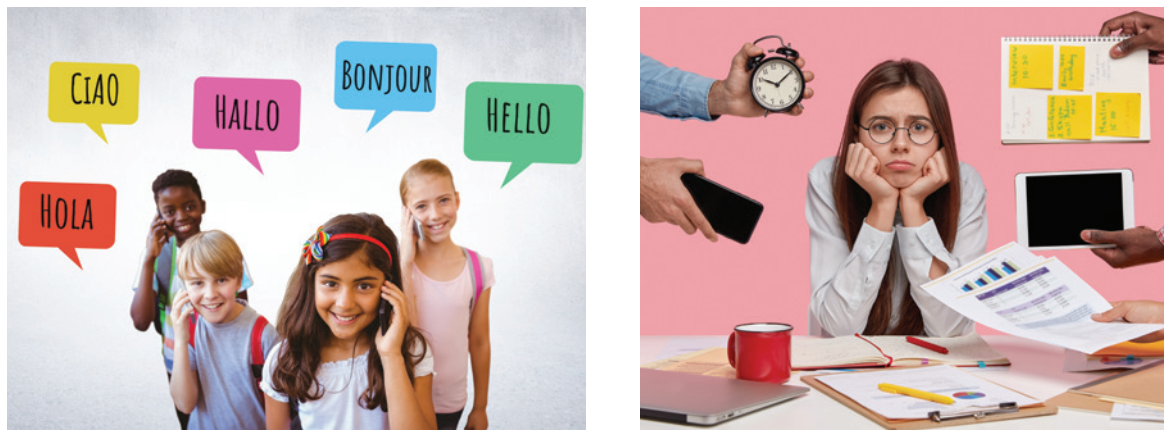 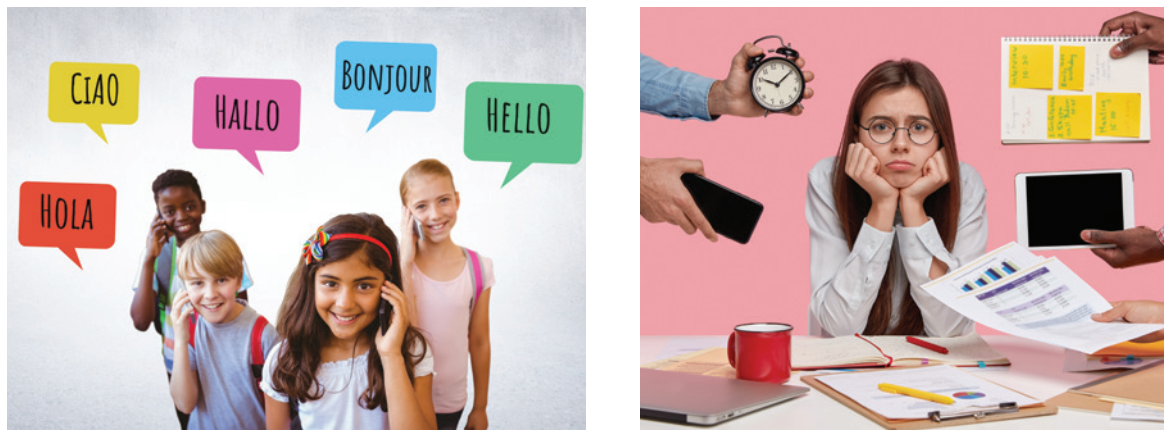 3
2
1
pressure
arts and crafts club
language club
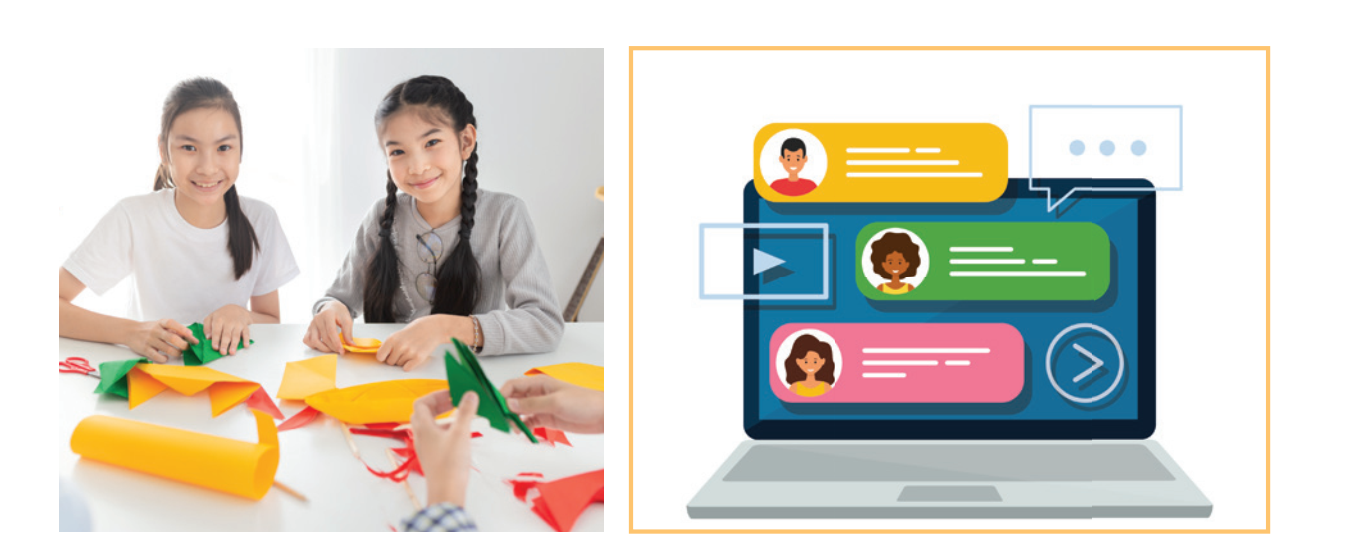 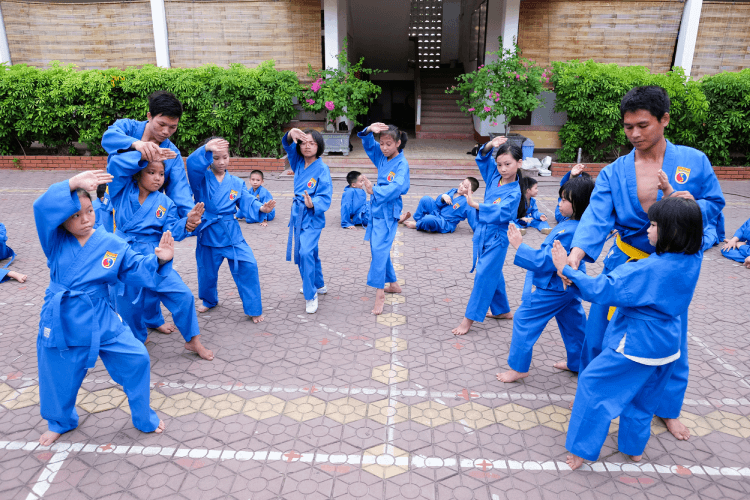 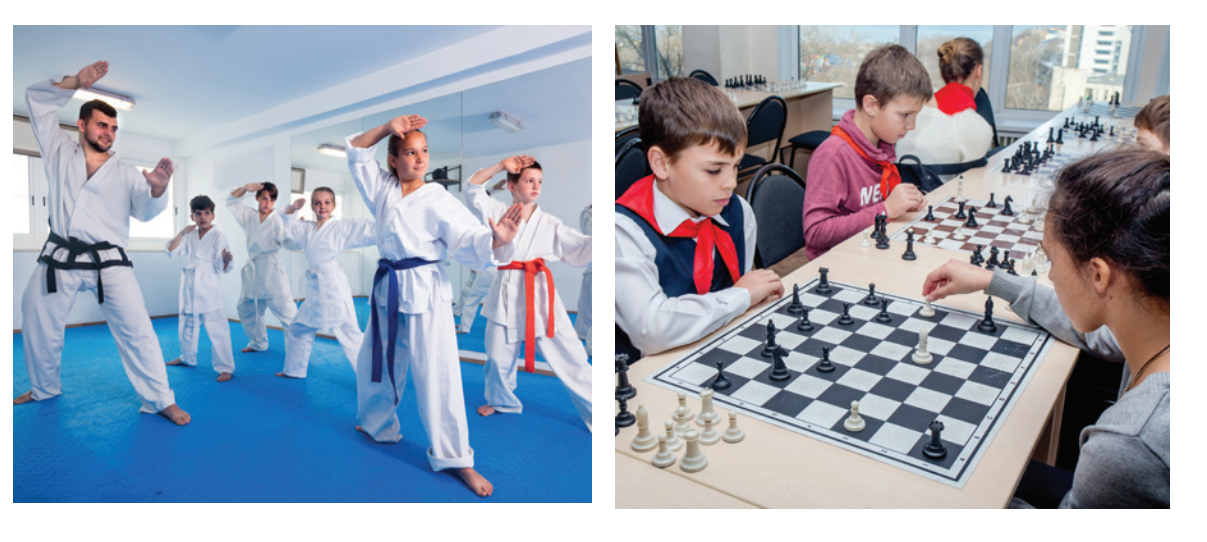 4
5
6
forum
sports club
chess club
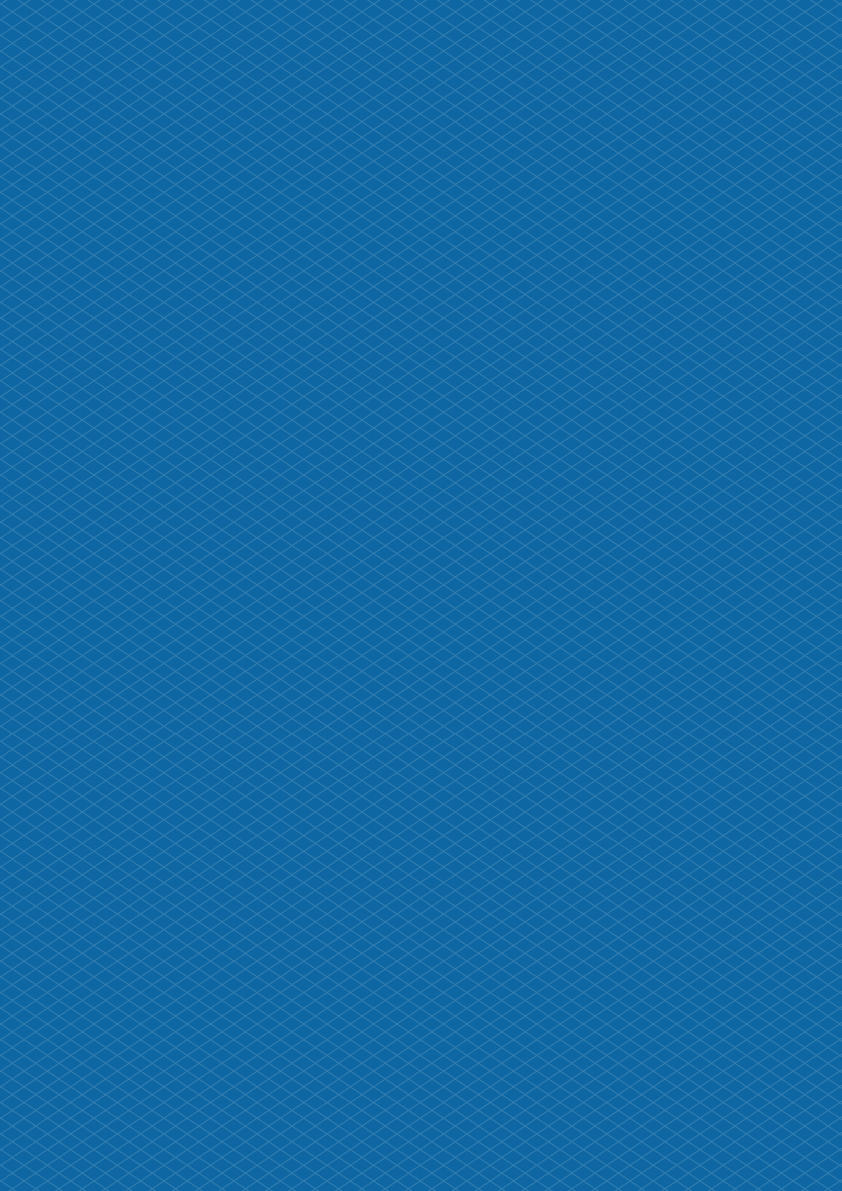 4. Complete each of the sentences with a word or phrase in 3. There is one extra word or phrase.
1. Minh is a member of our ___________________. The greeting cards he makes are really creative.
2. Students can discuss their problems in their class ______.
3. We share the essays and stories that we write in English in our _____________.
4. She is not feeling very well this weekend because of all the _______
from her school work.
5. The coach of our _____________ tells us to drink plenty of water during our practice sessions.
arts and crafts club
forum
language club
pressure
sports club
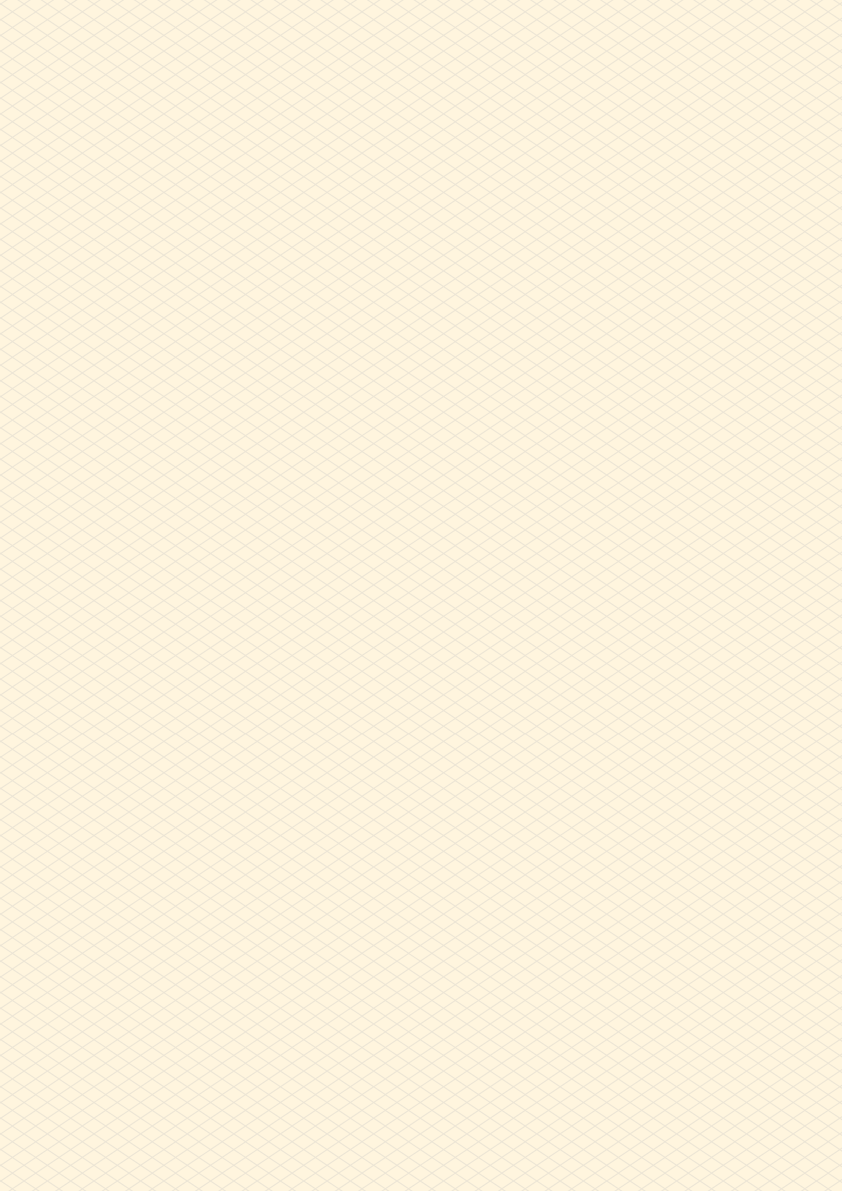 - What types of social media do you use?
What kinds of pressure do you have?

- What clubs do you participate in?
- Why do you choose to participate in that club?
- I use Facebook, Instagram…
I have pressure from study and my parent’s expectation. 
I participate in the language club.
I choose to participate in that club because I want to improve my English-speaking skill.
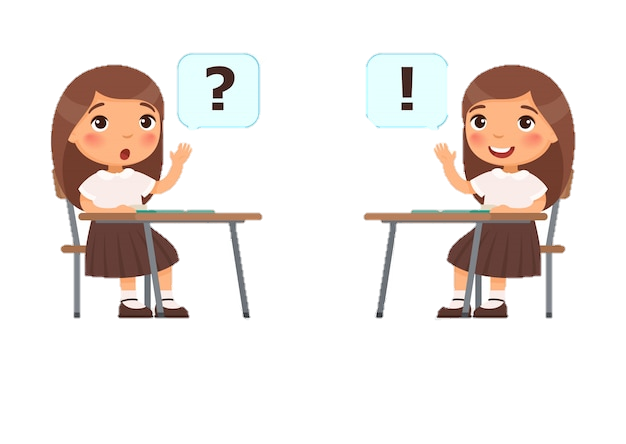 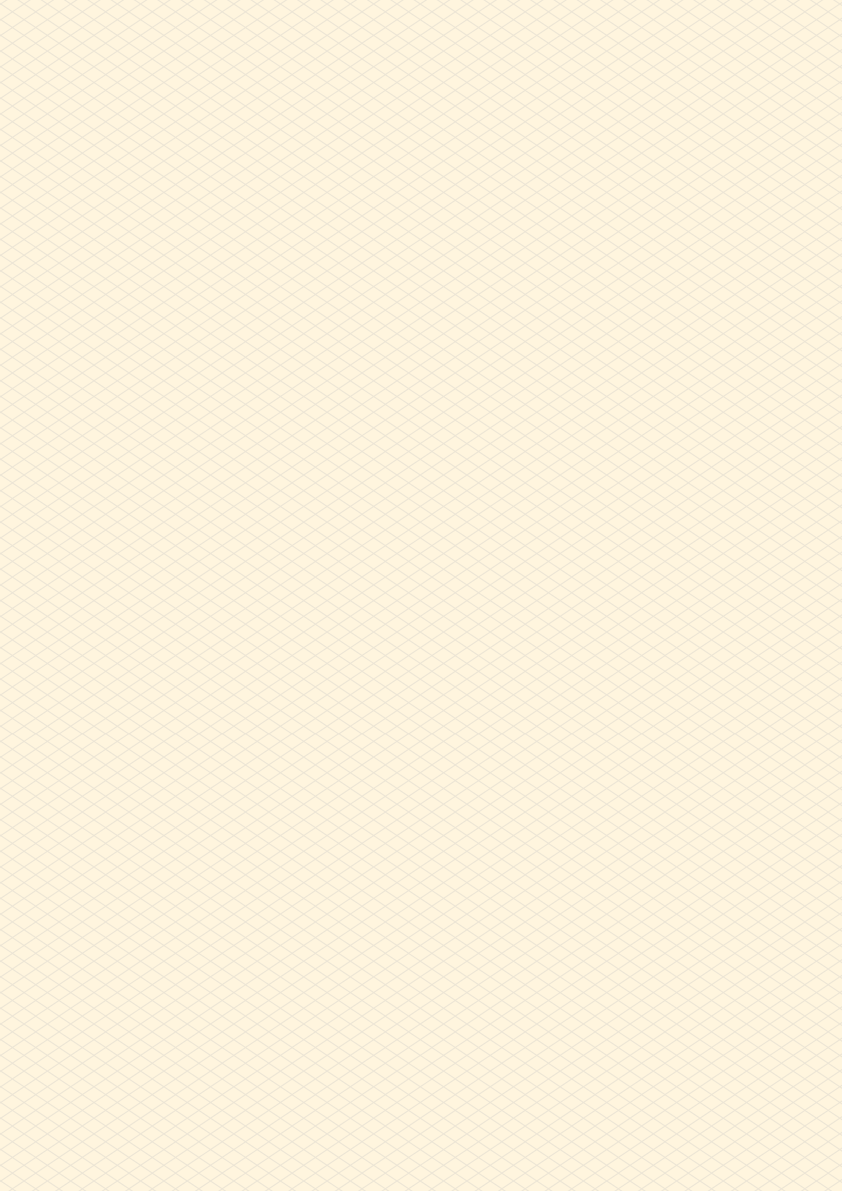 5. Work in pairs. Ask and answer the question below. Report your friend’s answers to your class.
- What types of social media do you use?
What kinds of pressure do you have?
- What clubs do you participate in?
- Why do you choose to participate in that club?
- I use ………….
I have pressure from ……….
I participate in the ………
I choose to participate in that club because I want to….
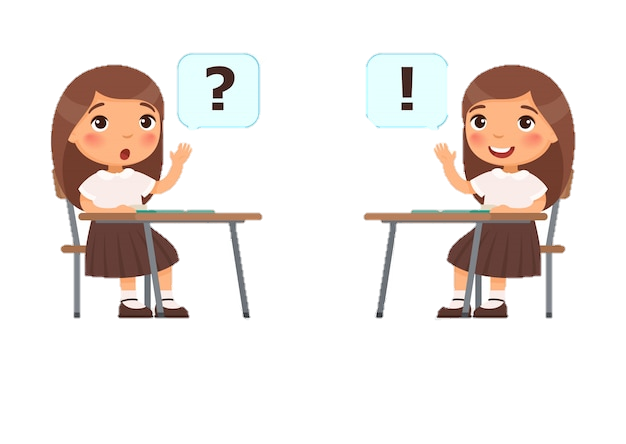 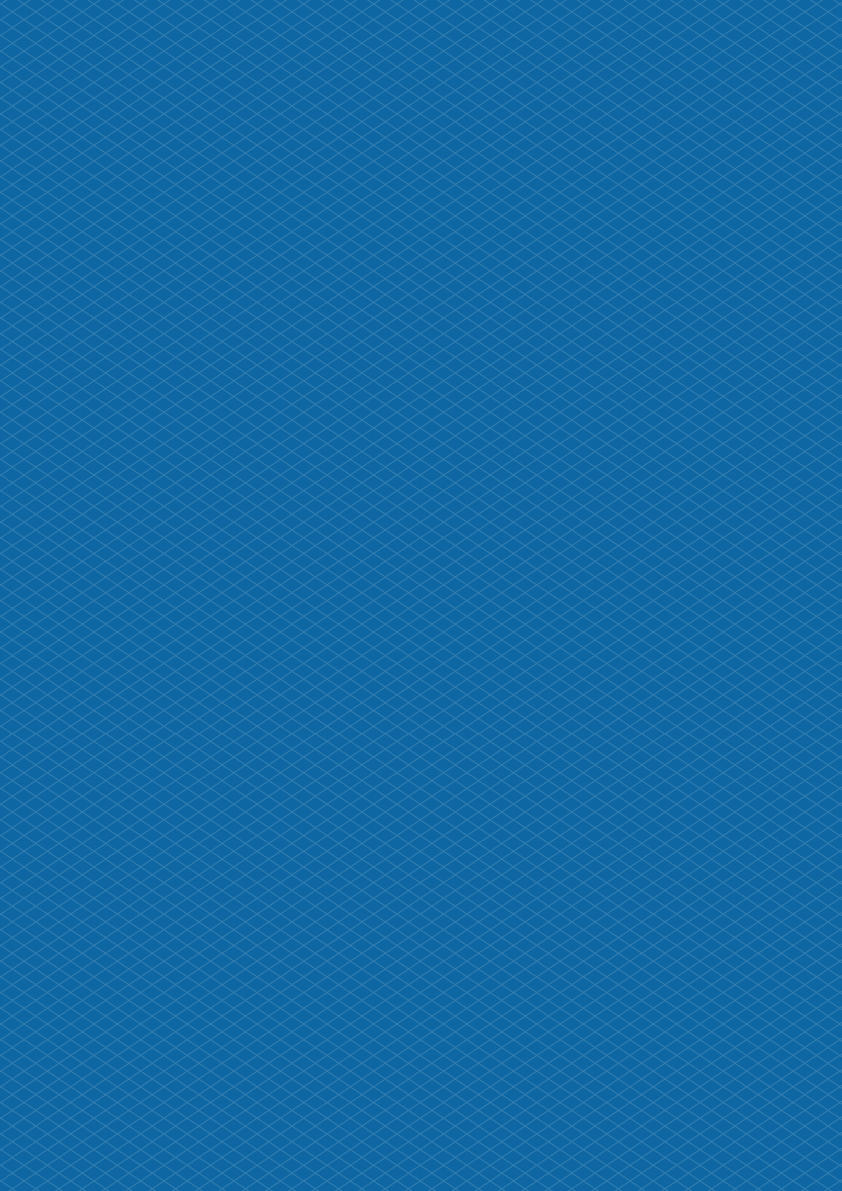 WRAP-UP
What have we learnt in this lesson?
identify the topic of the unit
use lexical items related to hobbies
identify the language features that are covered in the unit
Thank You!